Virtual Business Trip
Salzkotten, Germany
09-27-21 until 01-10-2021
Presenter: CEO Concrete Ing. Wolfgang Bonder
About MIG mbH
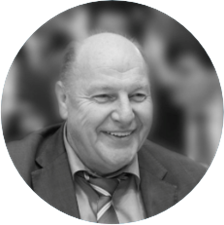 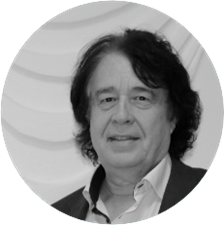 Founded in 2001 by 
     Dipl.-Chem.Ing. Burkhard Brandt and 
     Concrete Ing. Wolfgang Bonder 
Joint Venture in China 2016 – MIGinno 
Based in Salzkotten, Germany 
Product types:	- Chromate reducer 
			       - Innovative building materials 
Focus: Innovative products with sustainable use 
Member of the  Coating Standards Committee in the Chinese government
MIG is the “ key innovator „ of active facade systems insulation
Declared by the European Commission 2020
Dust
Water
Heat/Fire
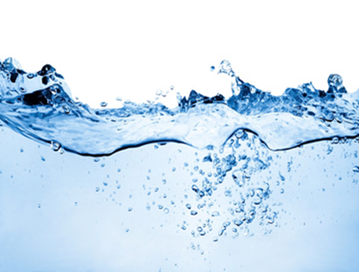 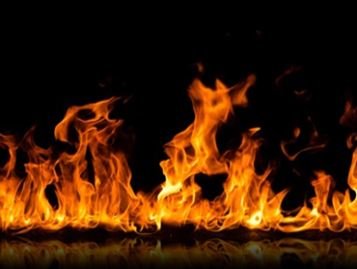 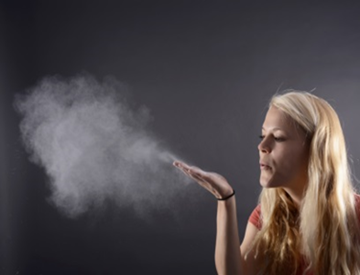 Innovative Building Solutions
Sound
Light
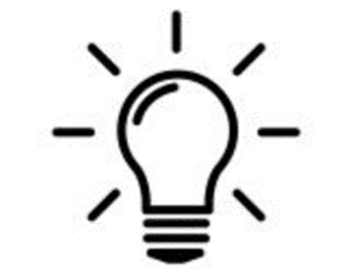 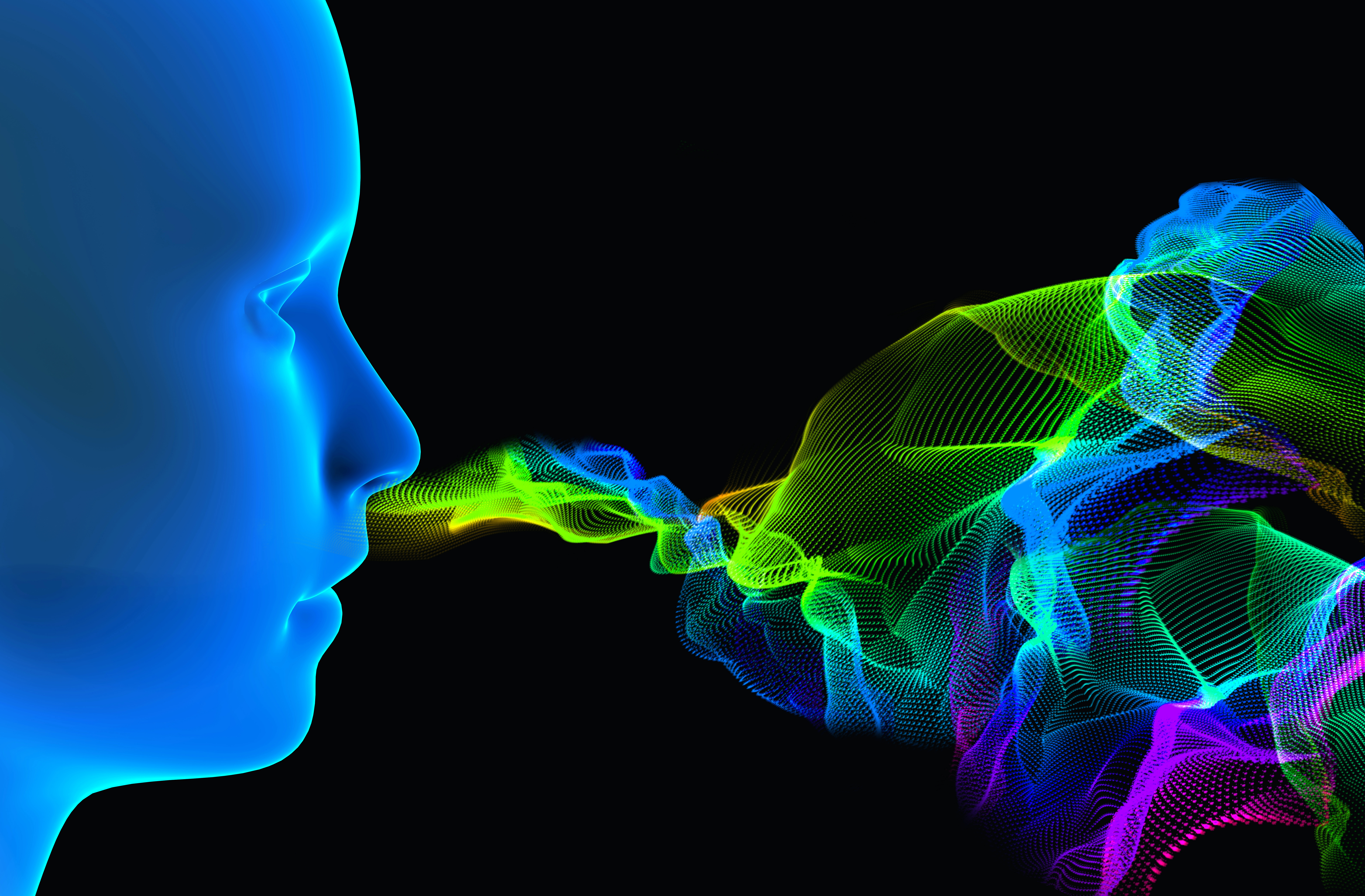 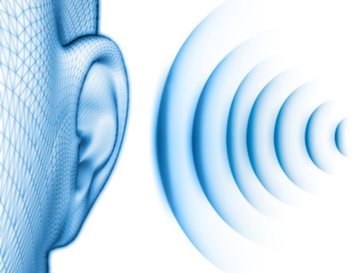 Odor
MIG-ESP®  based on  DHMb®-Technologie
(Energy Saving Products based on Double Hybrid Membran Lining System)
MIG-ESP® Exterior
Complete Facade Protection
MIG-ESP® Interior
Healthy Micro Climate
MIG-ESP® Exterior
Fire & Corrosion Protection
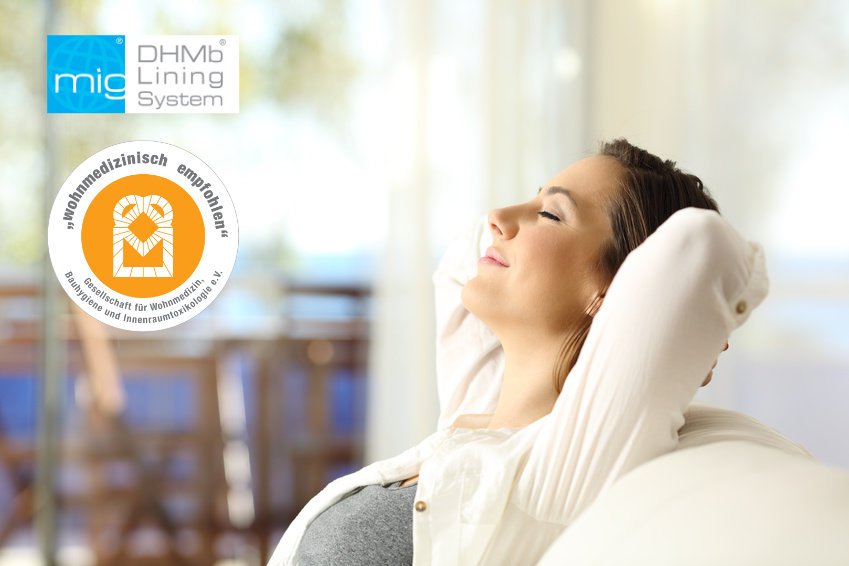 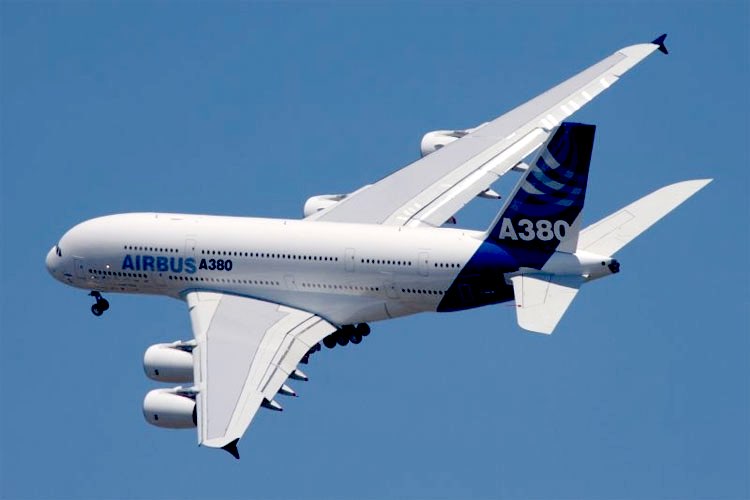 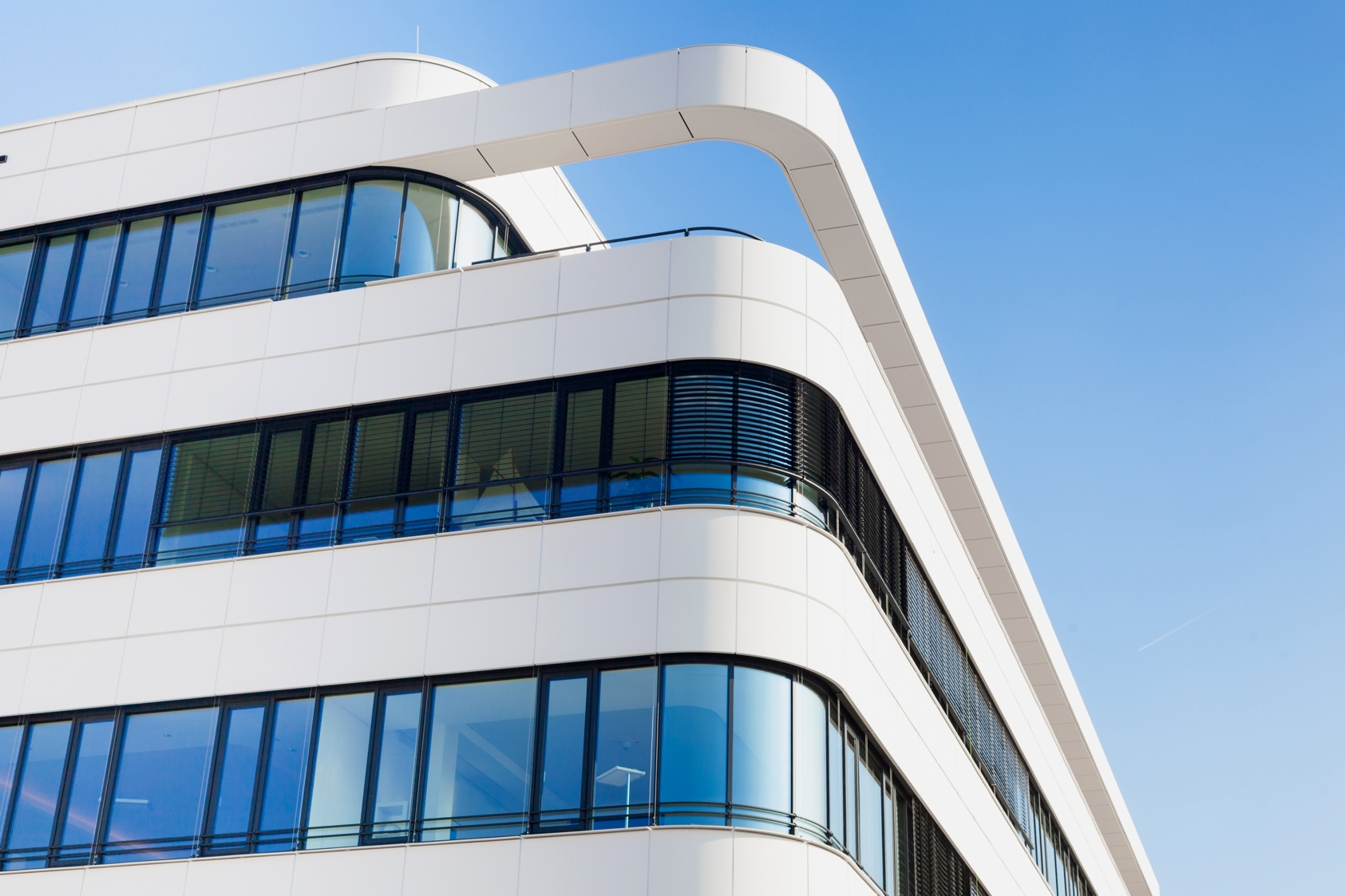 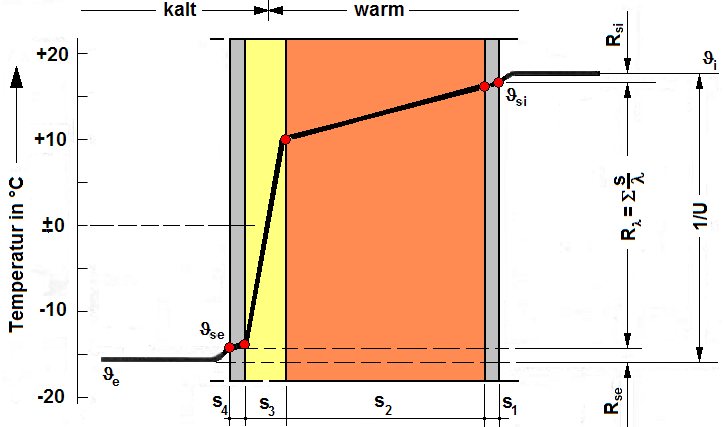 No insulation material works because the tests were carried out in the absence of moisture!!!

4% moisture in an mineral wool based insulation material means already 50% loss of effectiveness!

Sauna Water Infusion
Heat Conductivity of water = 
    25 times higher then air
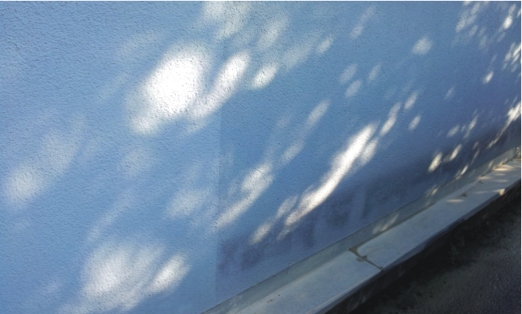 Brilliant long-lasting facades
Exterior facade after 5 years
MIG-ESP DHMb
brilliant colour
Conventional 
High-Tech paint: Pollution, humidity
Flood catastrophe Münster July 2014
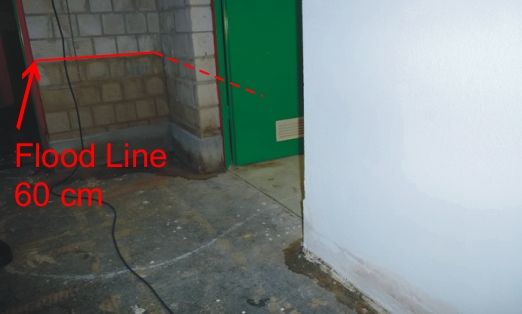 without plaster limestone:
Humidity,  mould formation
MIG-ESP: Dry and  brilliant colour
DHMb® Membrane Function
Function
Combination of heat reflection, moisture management and high breathability


Advantages
Dry walls
Hygienic climate
Energy saving
Bright and long lasting appearance
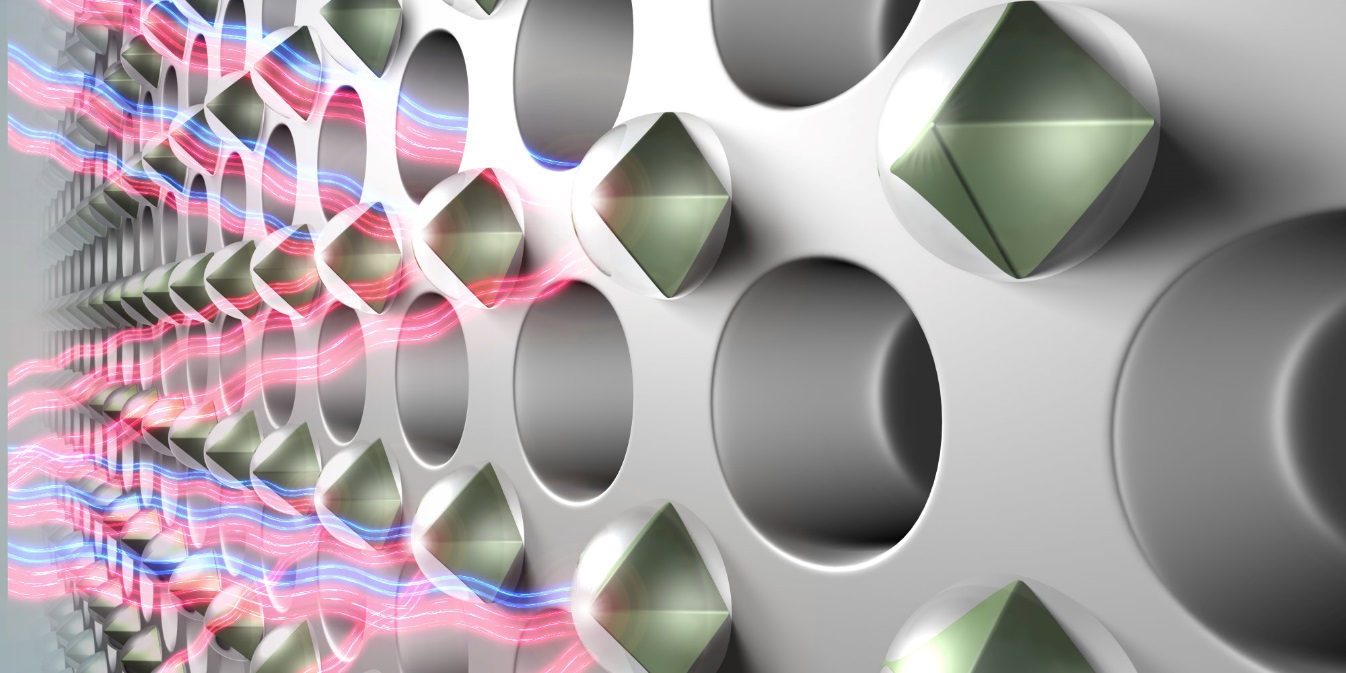 Energy saving  up to 50%
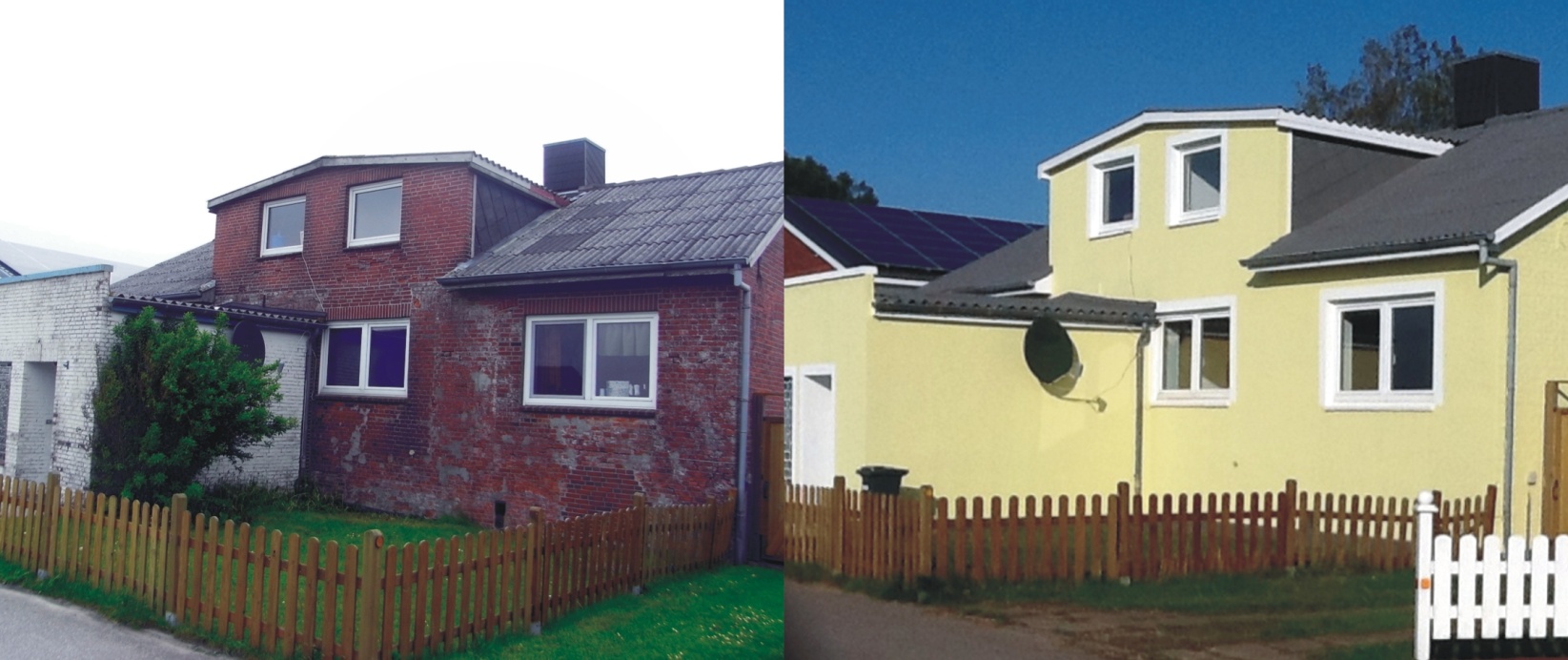 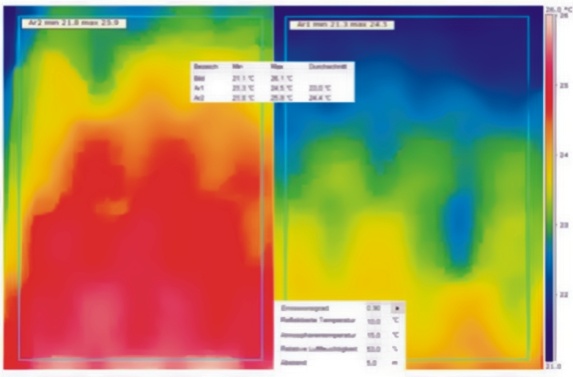 Before                                  After
Easy to apply on several surfaces Beton, Metal, Wood, Plastic, Textil, Aluminum and Stone
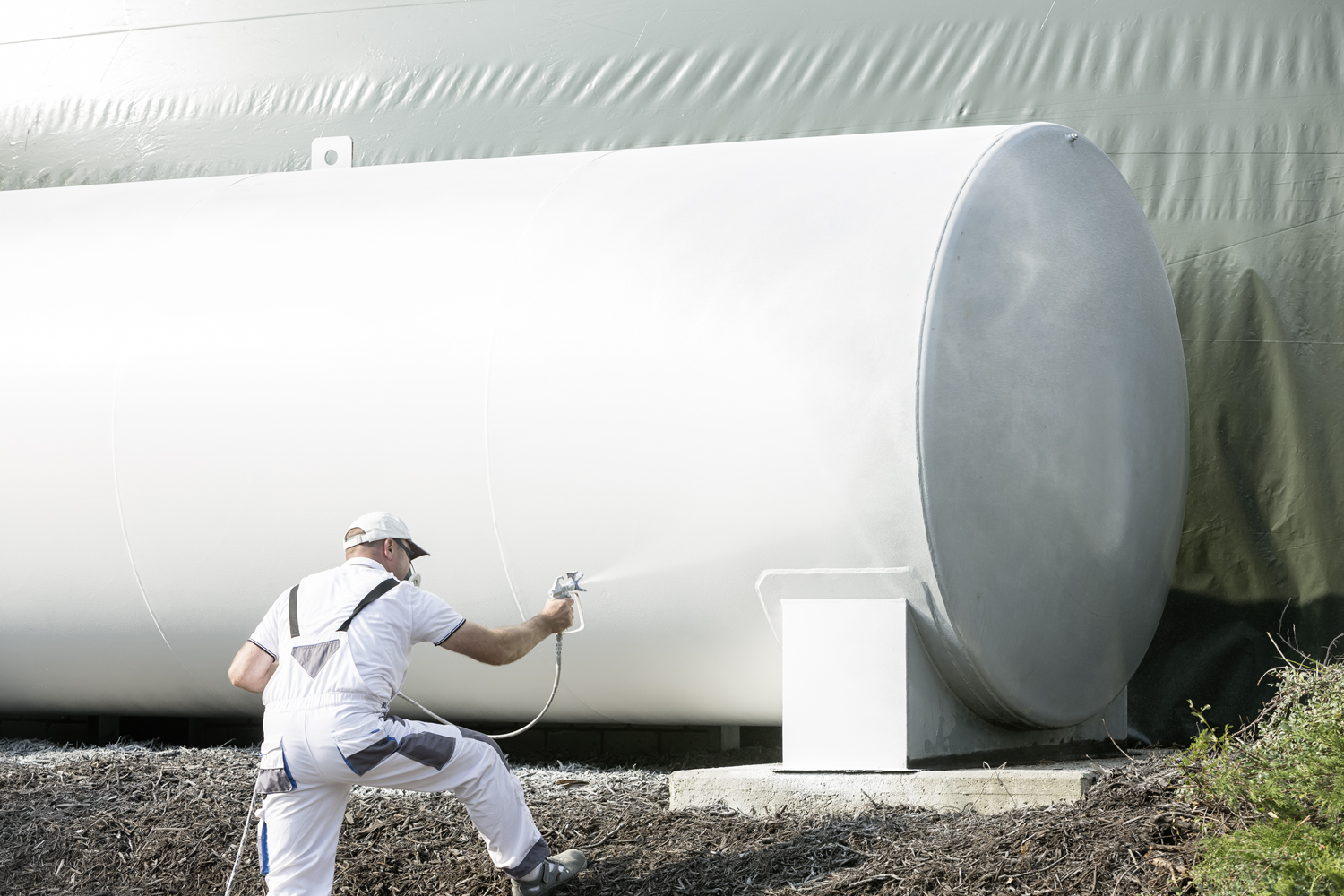 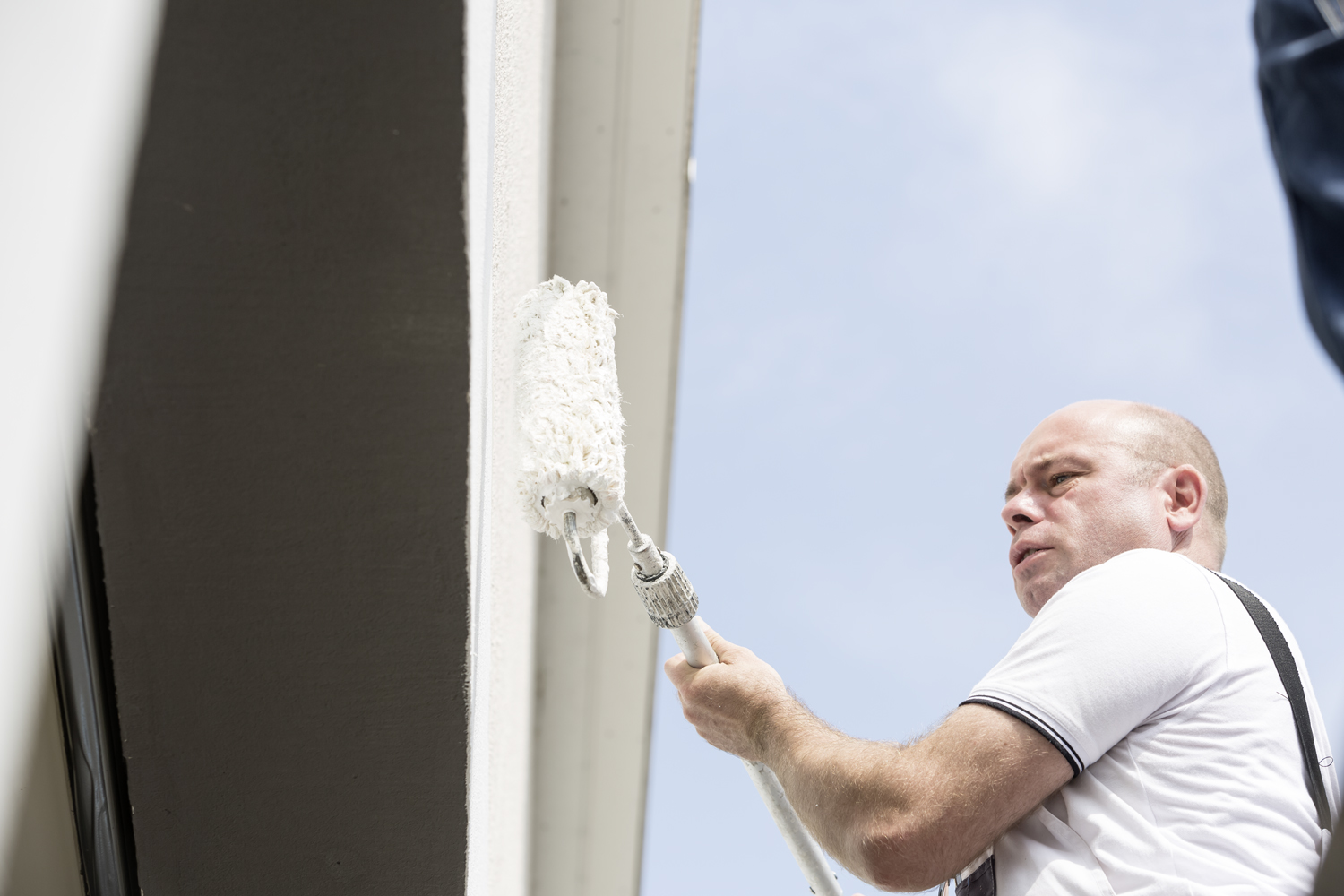 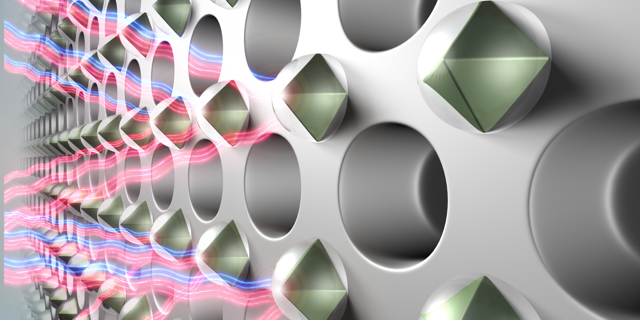 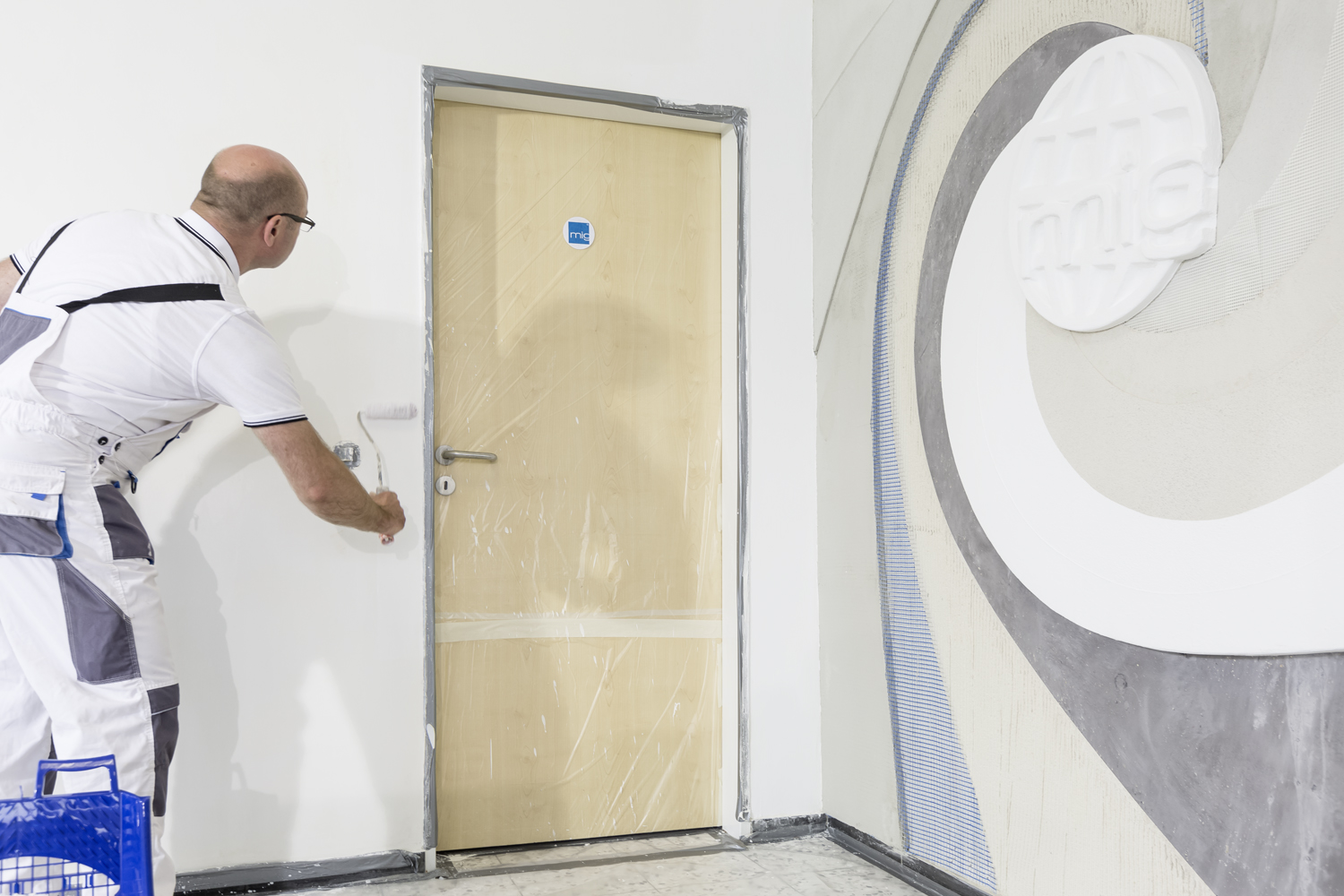 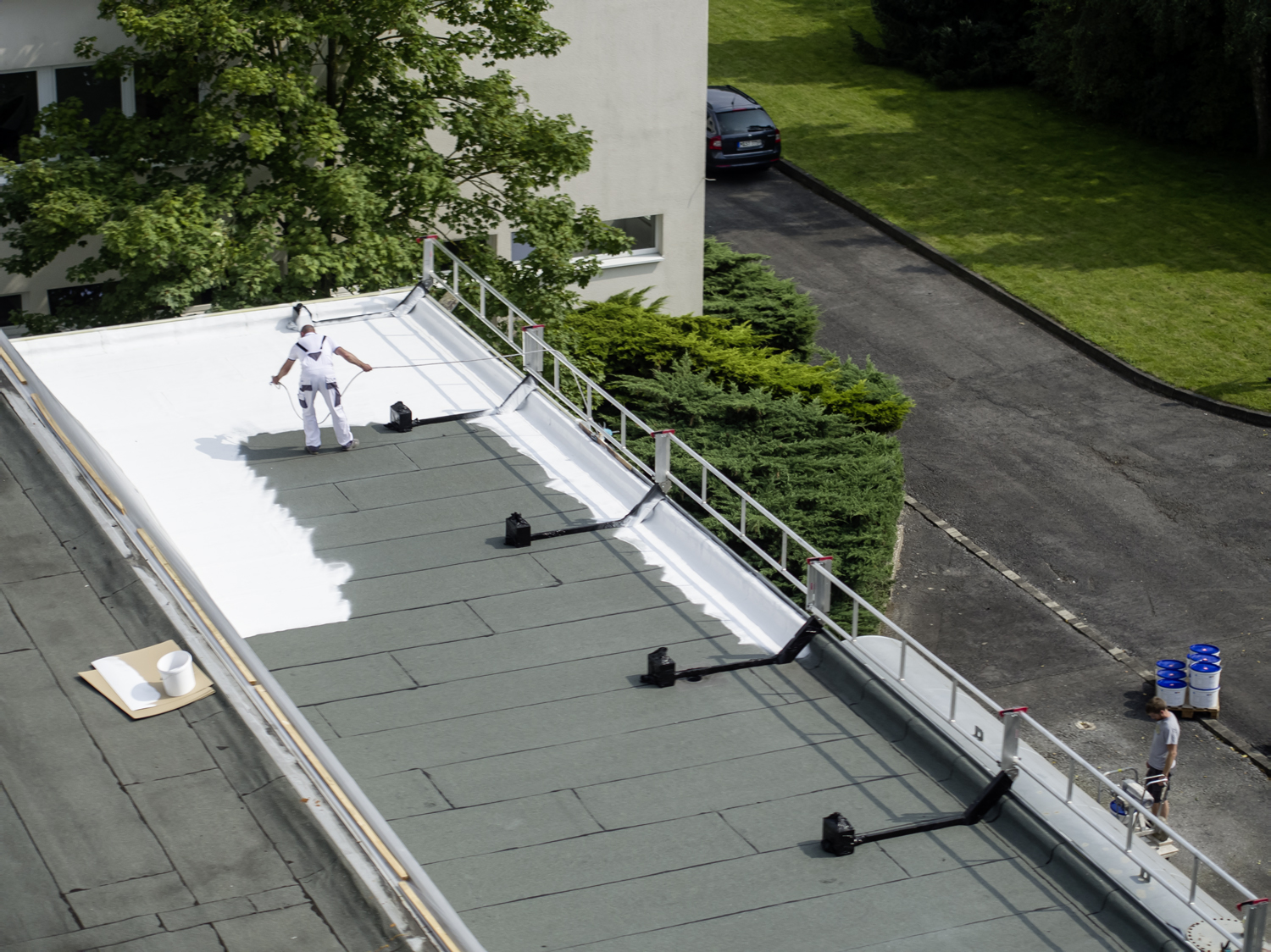 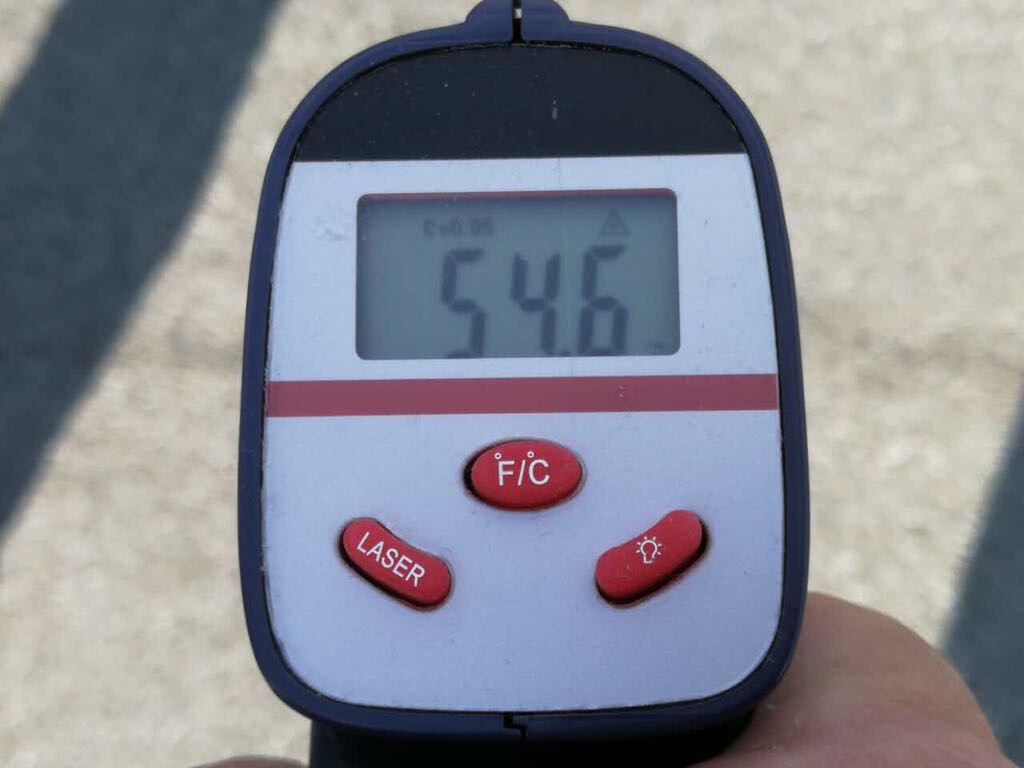 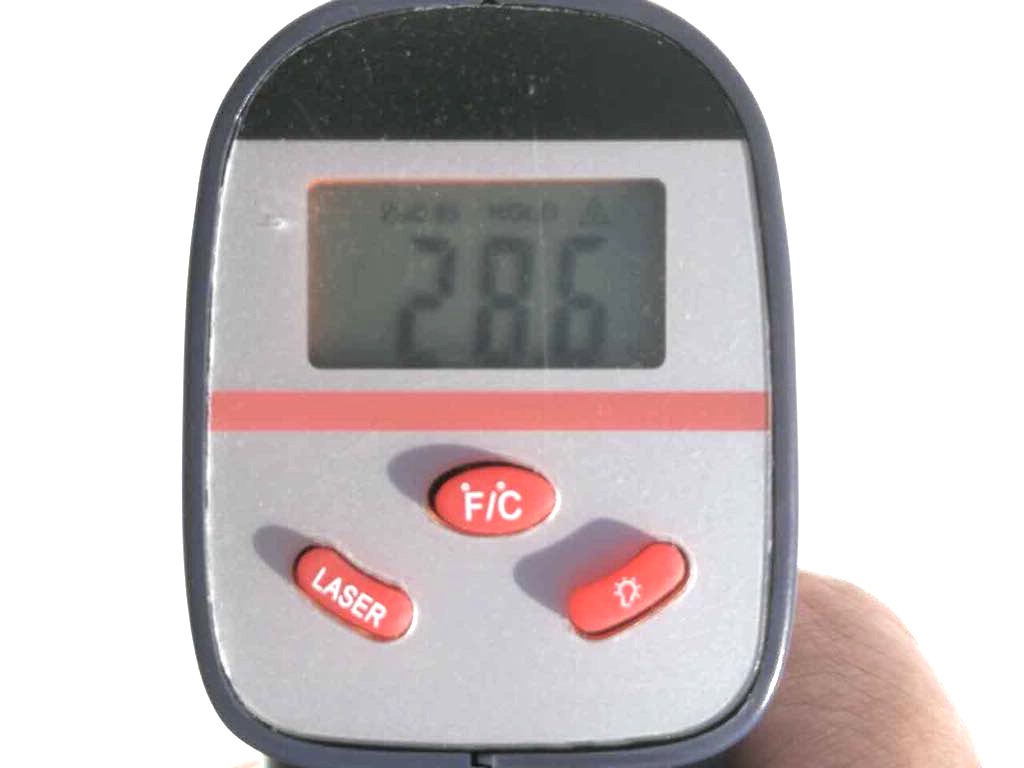 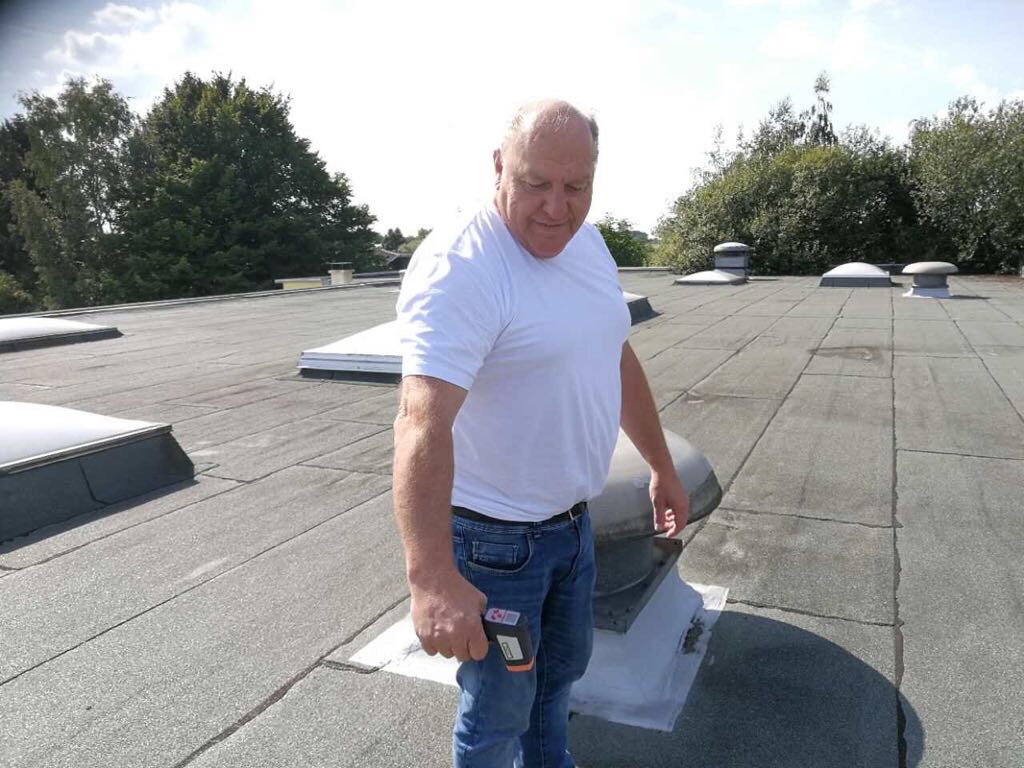 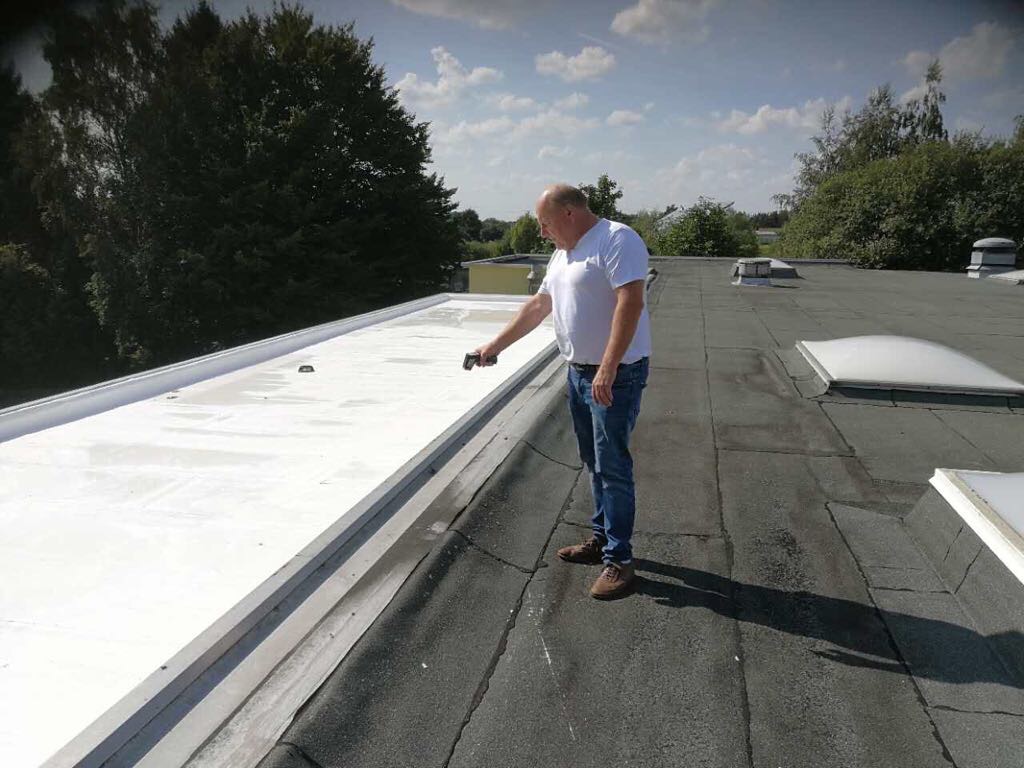 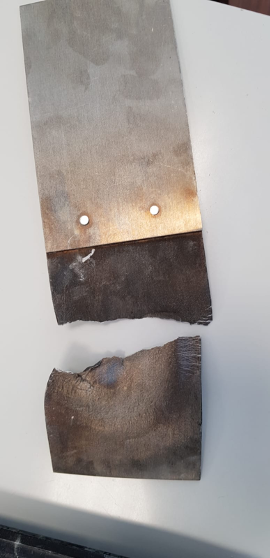 Aircraft Aluminum
Firetest with MIG-ESP V2
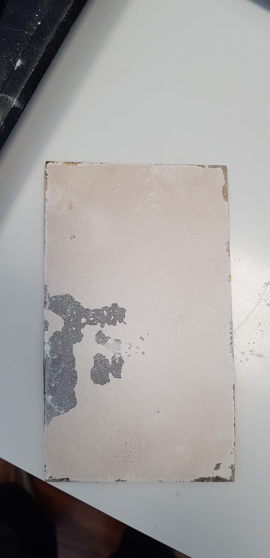 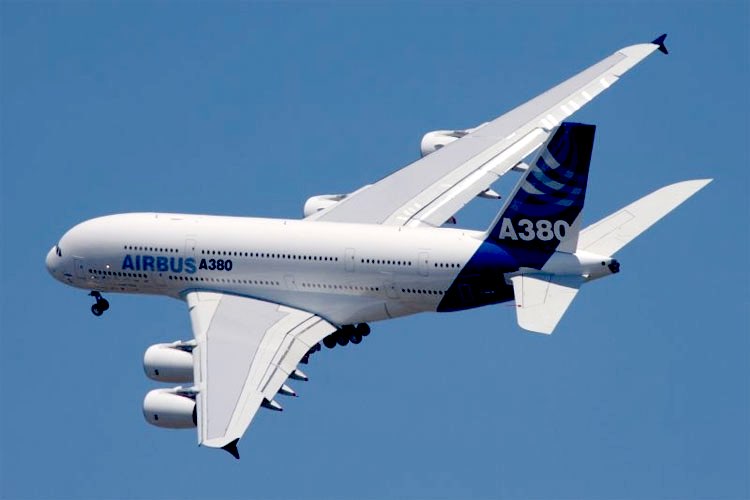 45 seconds  by 2000 degrees            2 Hours by 2000 degrees 
Totally destroyed and broken.           DHMb-Technology MIG-ESP V2
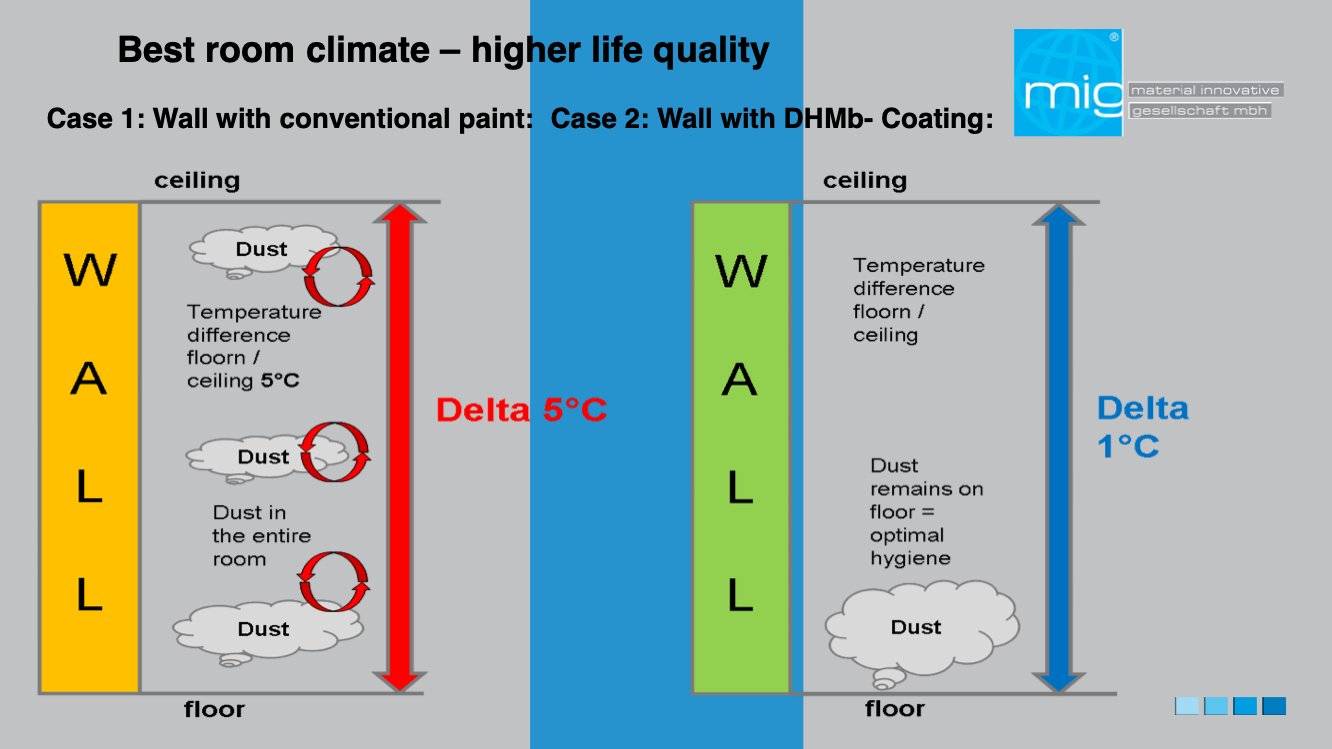 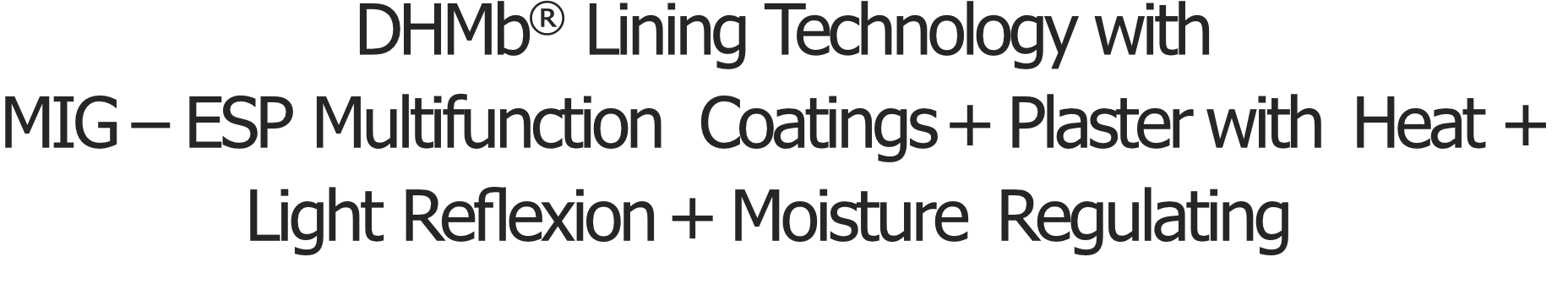 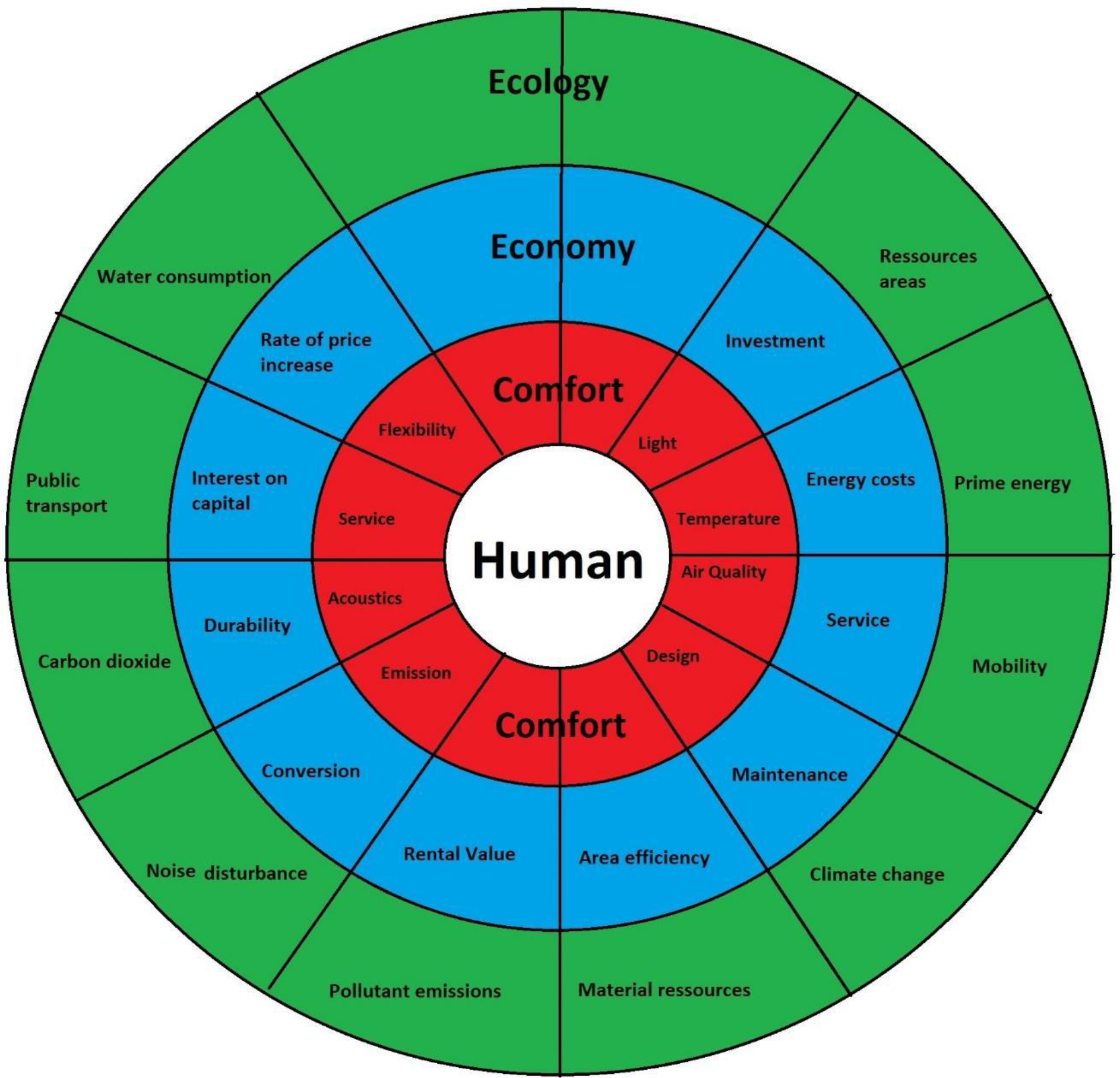 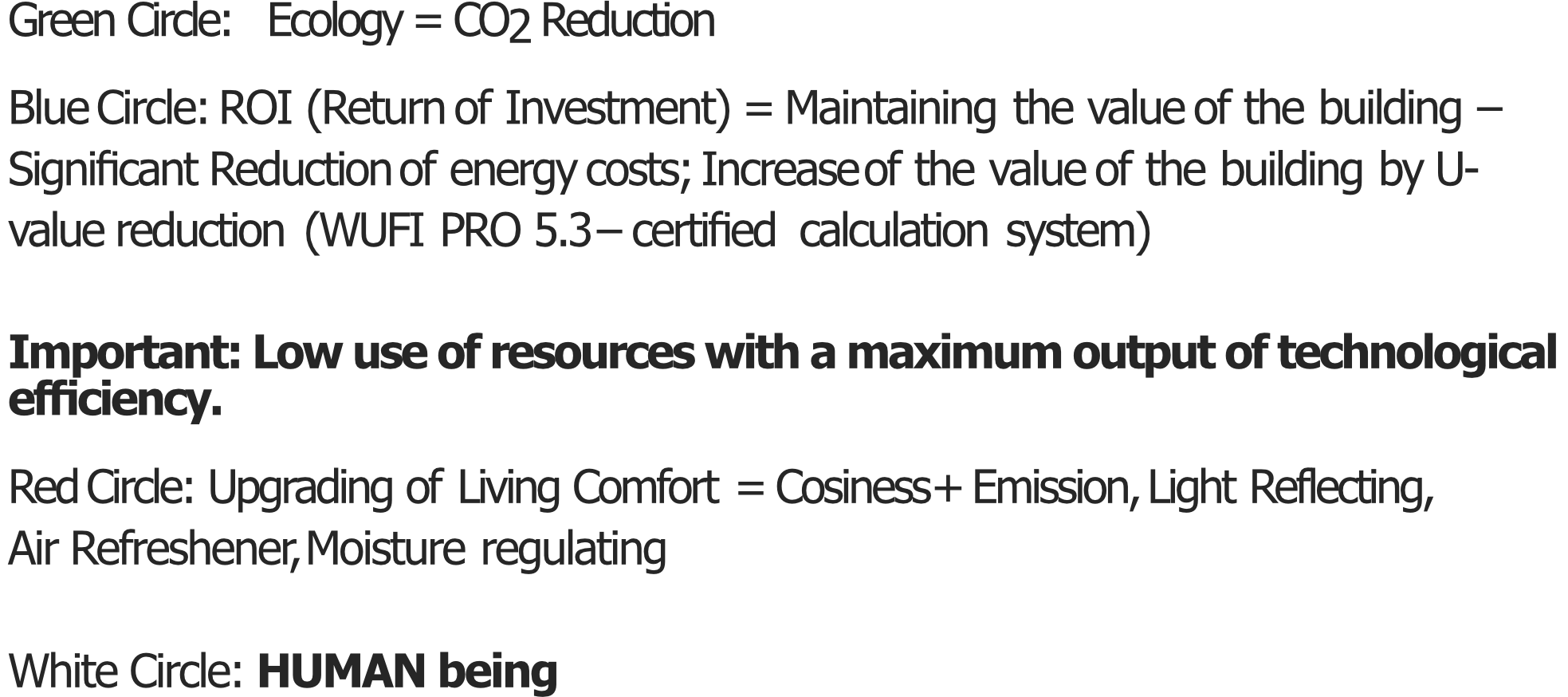 References
•Industrial Buildings  •Architecture •Historical Buildings
Electronic Müller
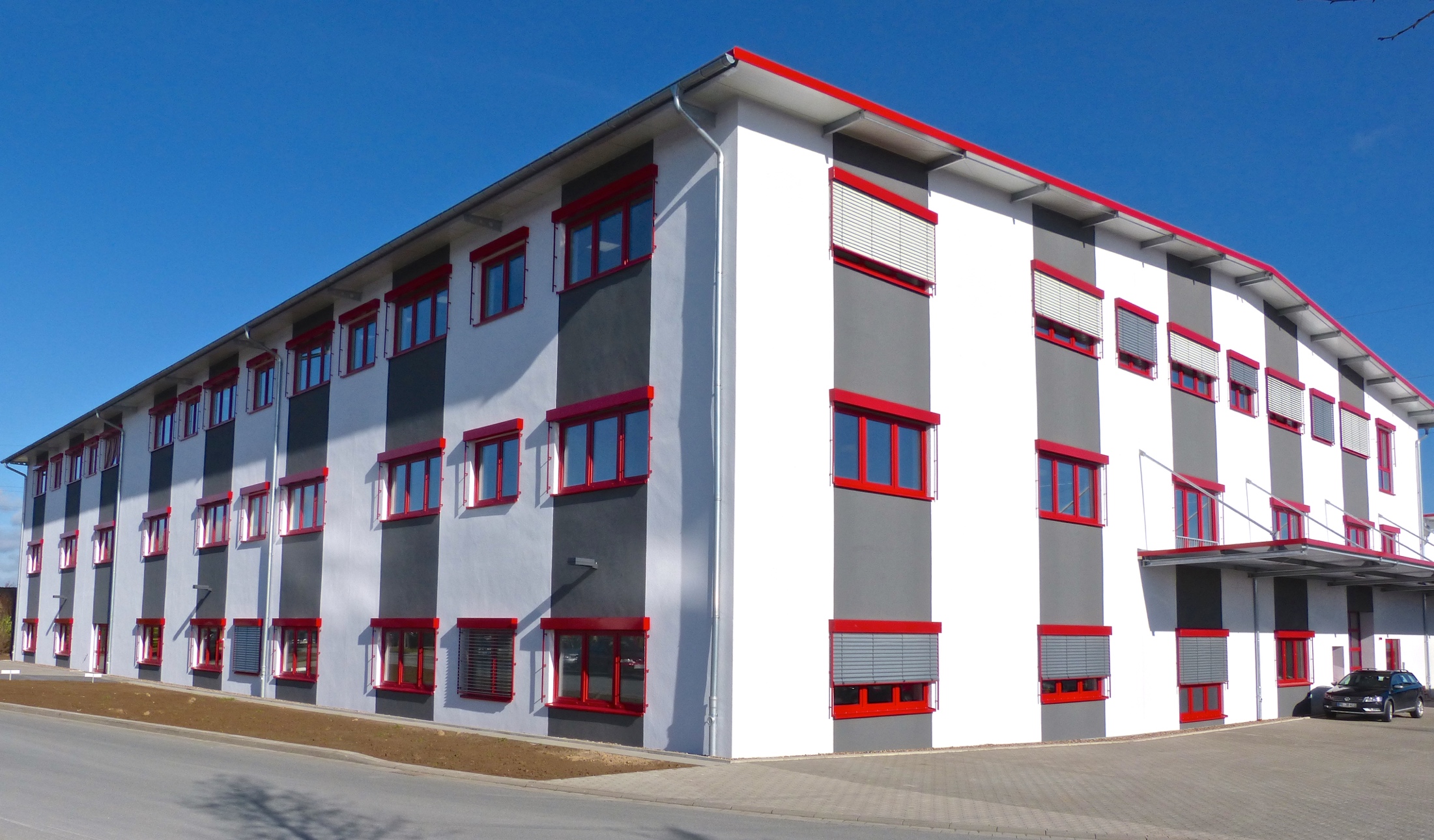 3.000 m2 Exterior
9.000 m2 Interior
Industrial Buildings
Ceiling of industrial 
      bakery chain
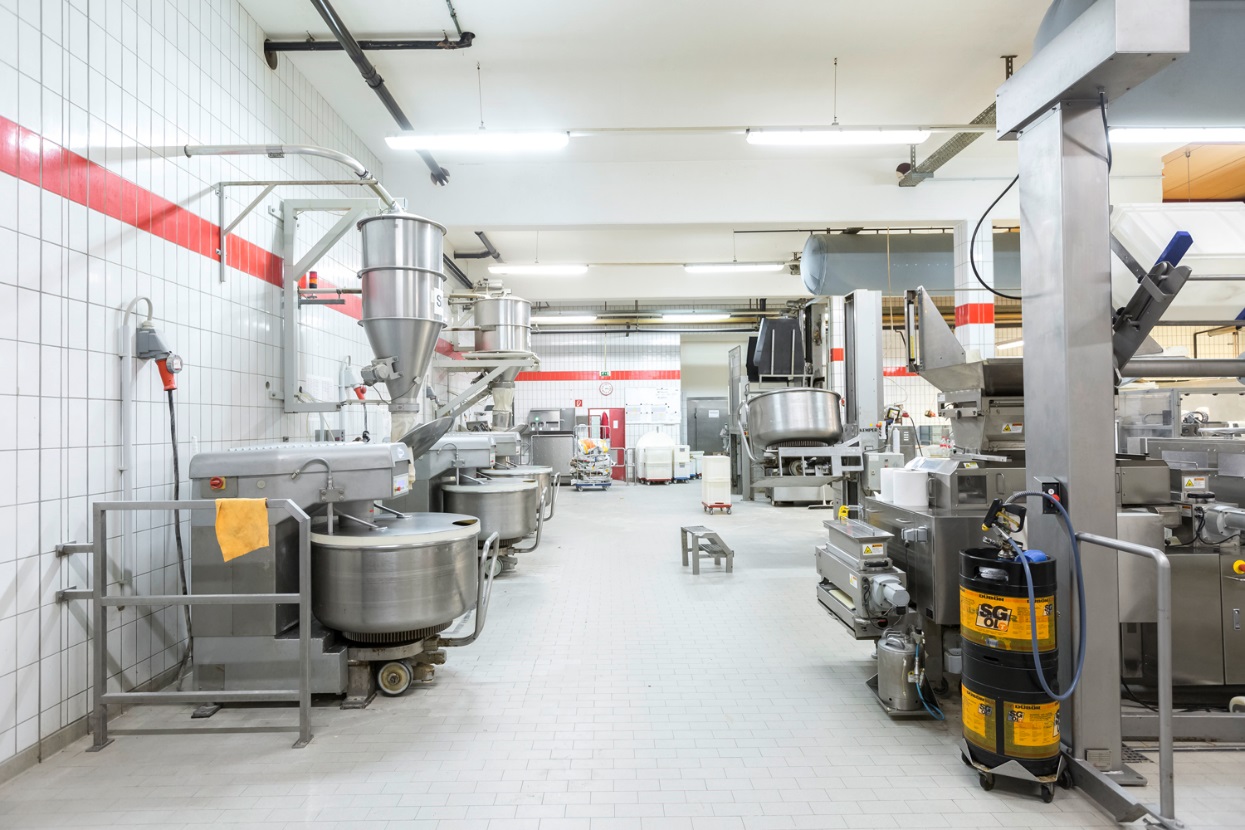 Temple Dongguan, China
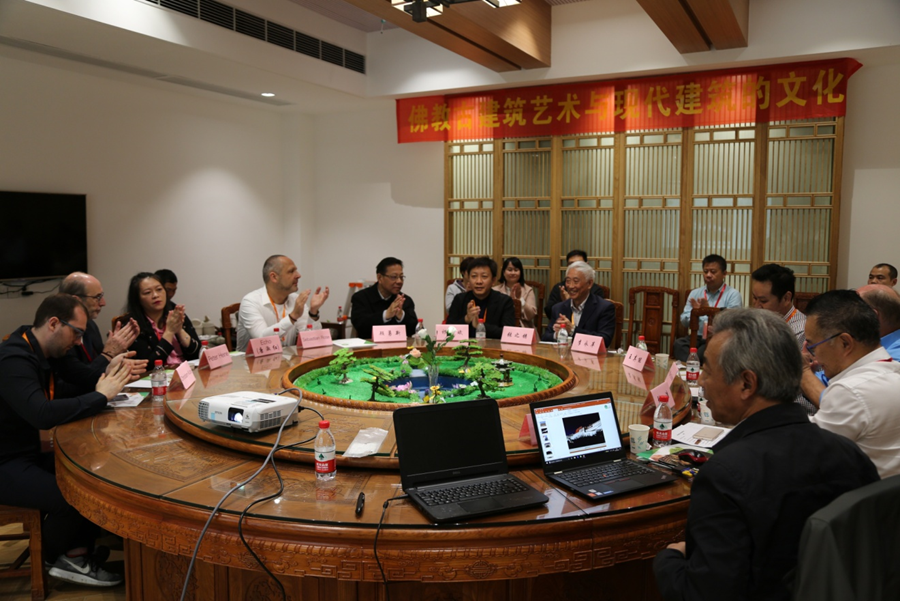 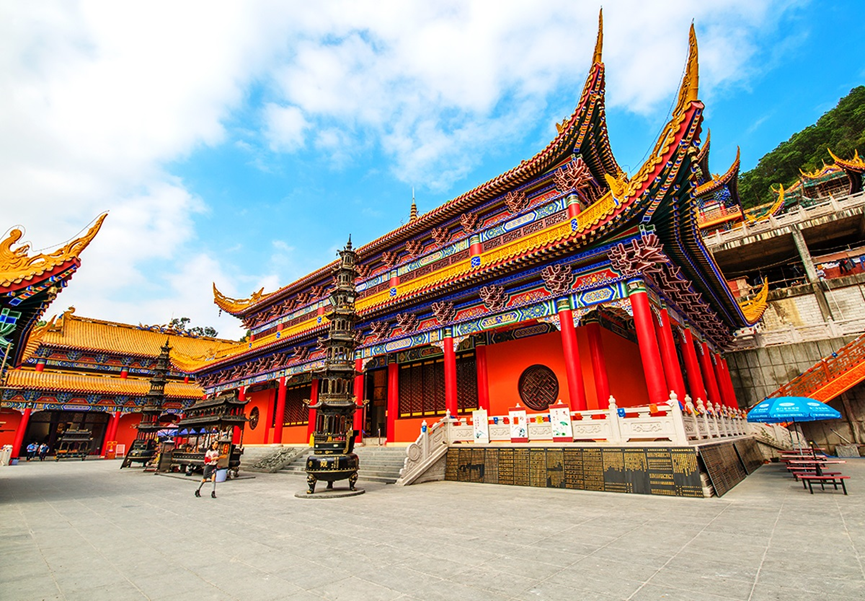 VIP Restaurant inside the Temple Dongguan
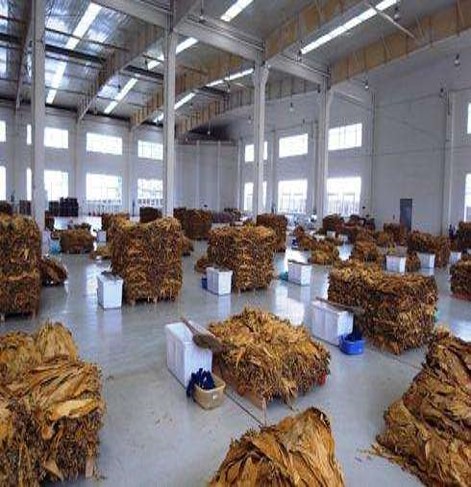 Tobacco plantation, China
Significant reduction in rejection rates due to mold
Improvement of room climate
Reduction in heating fuel consumption
Faster achievement of target temperature
Increasing the quality of tobacco leaves (from grade C to B)
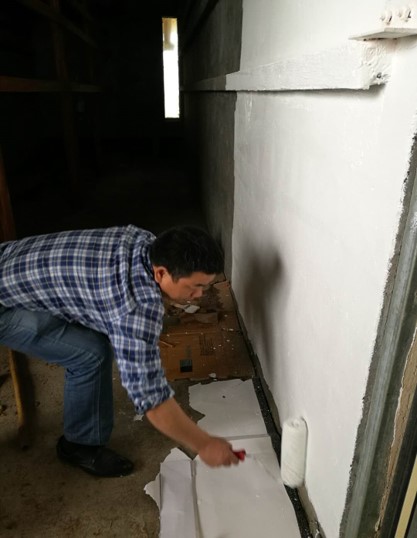 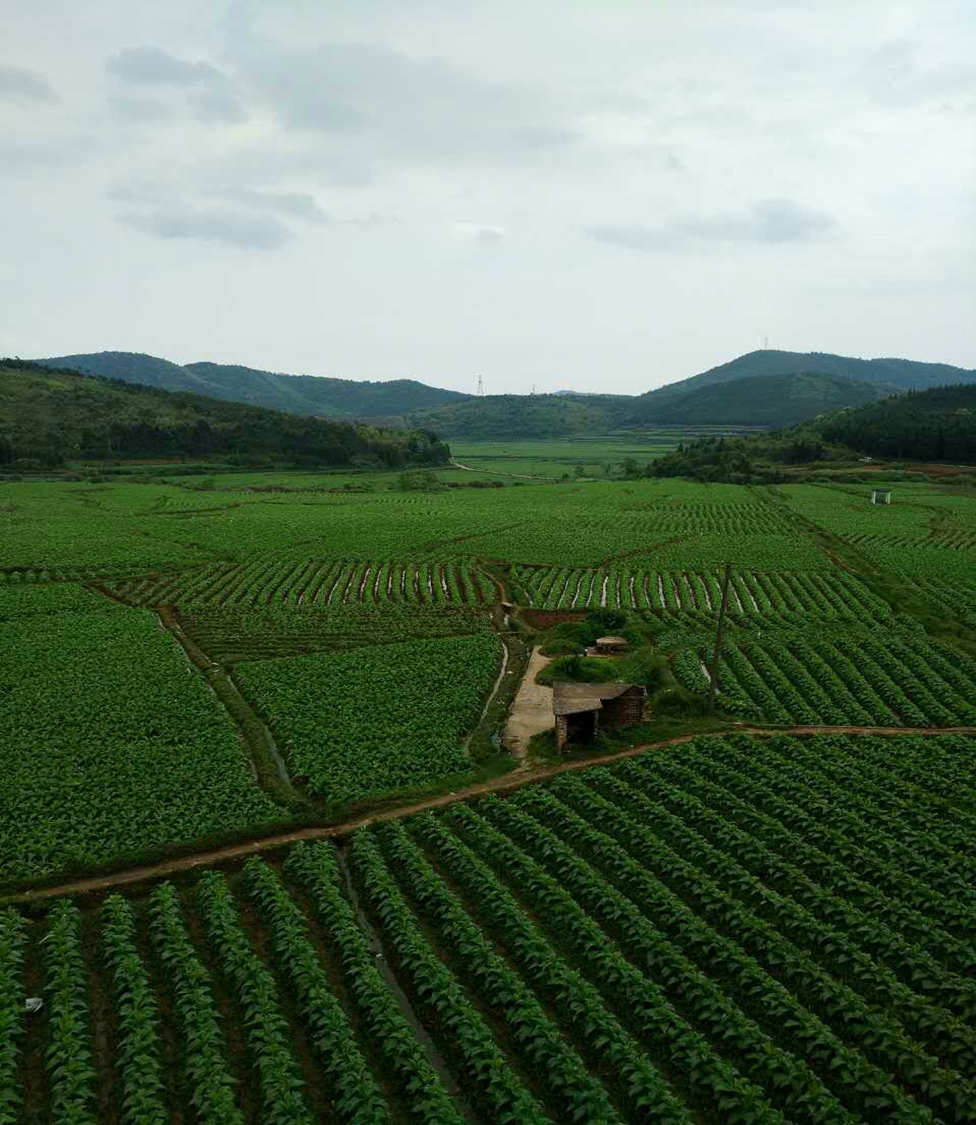 School Mensa
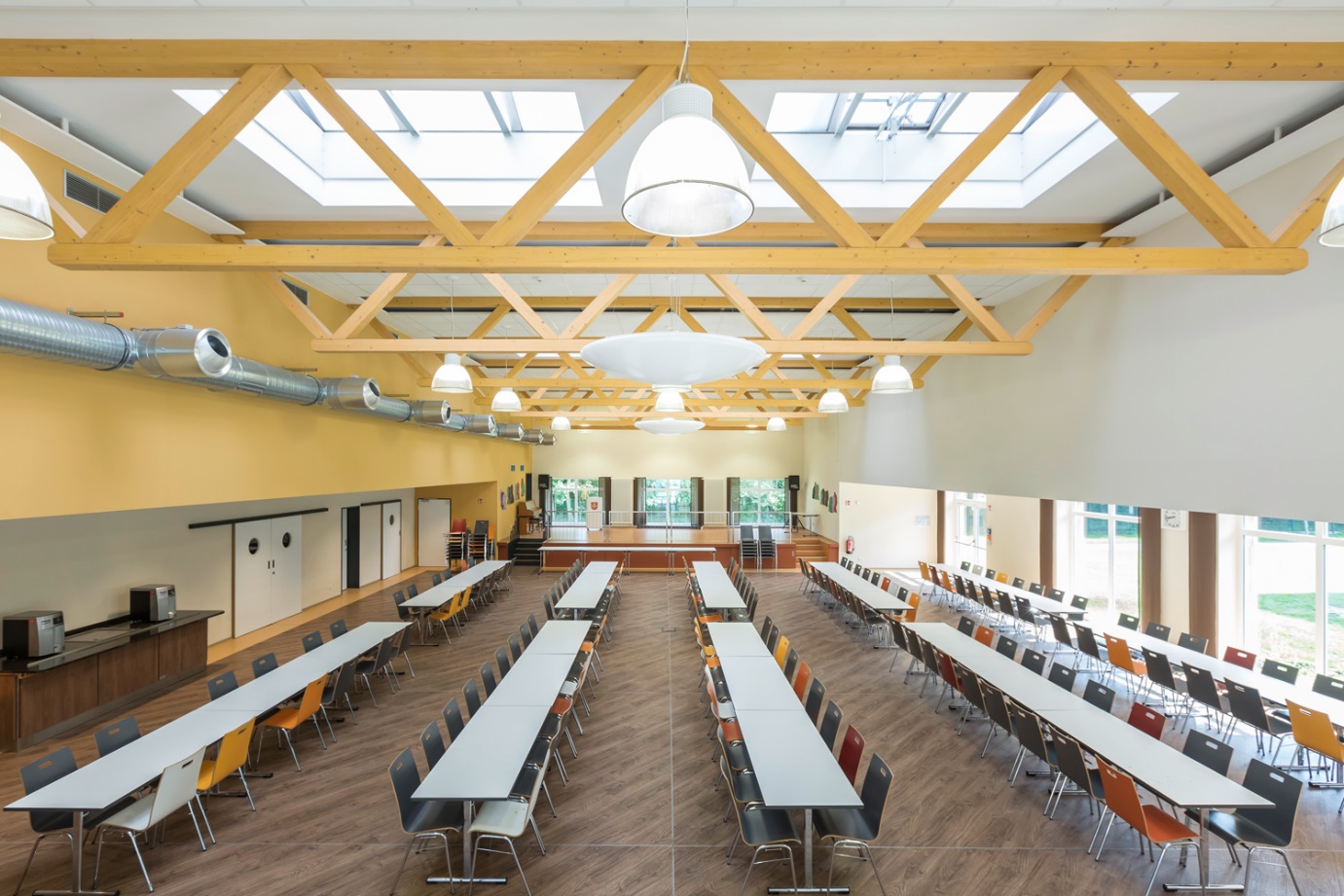 Mensa for 400 pupil 
No Dust, No Smell
Restaurant and Fitness Club
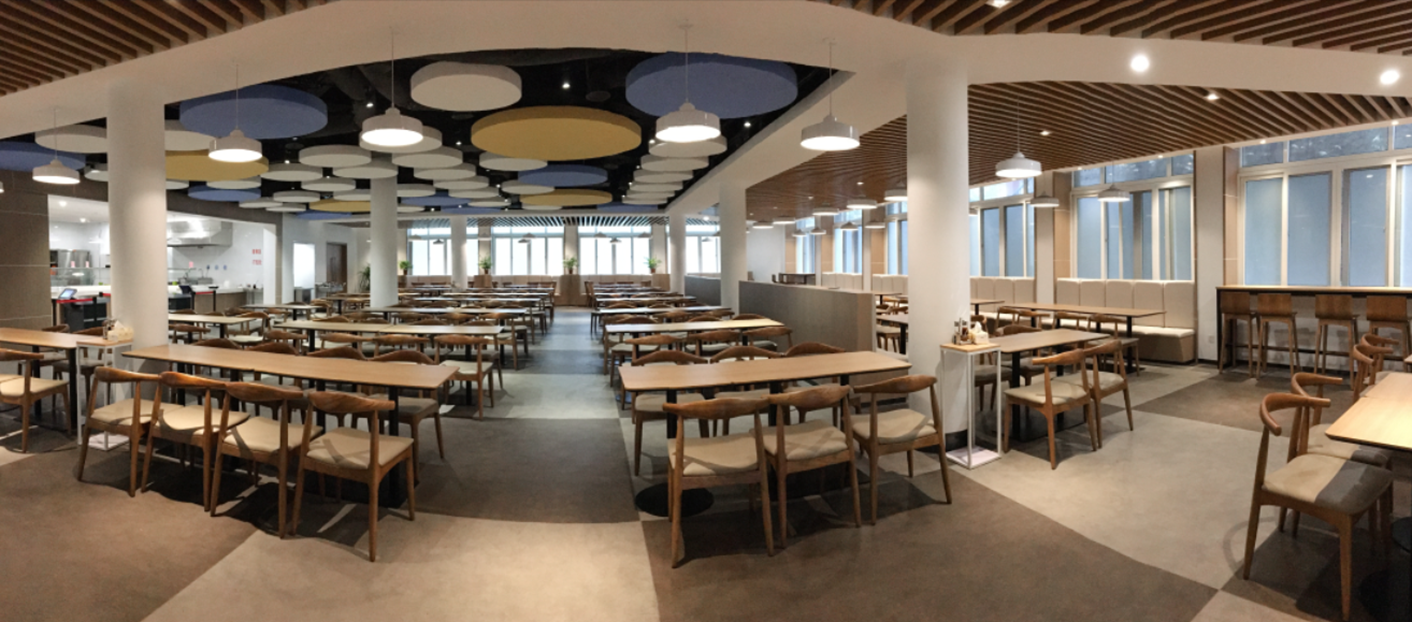 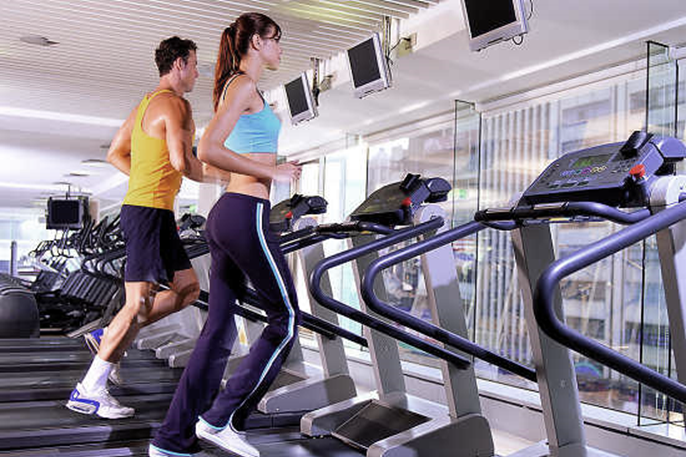 Smell reduction 
Healthy Microclimate
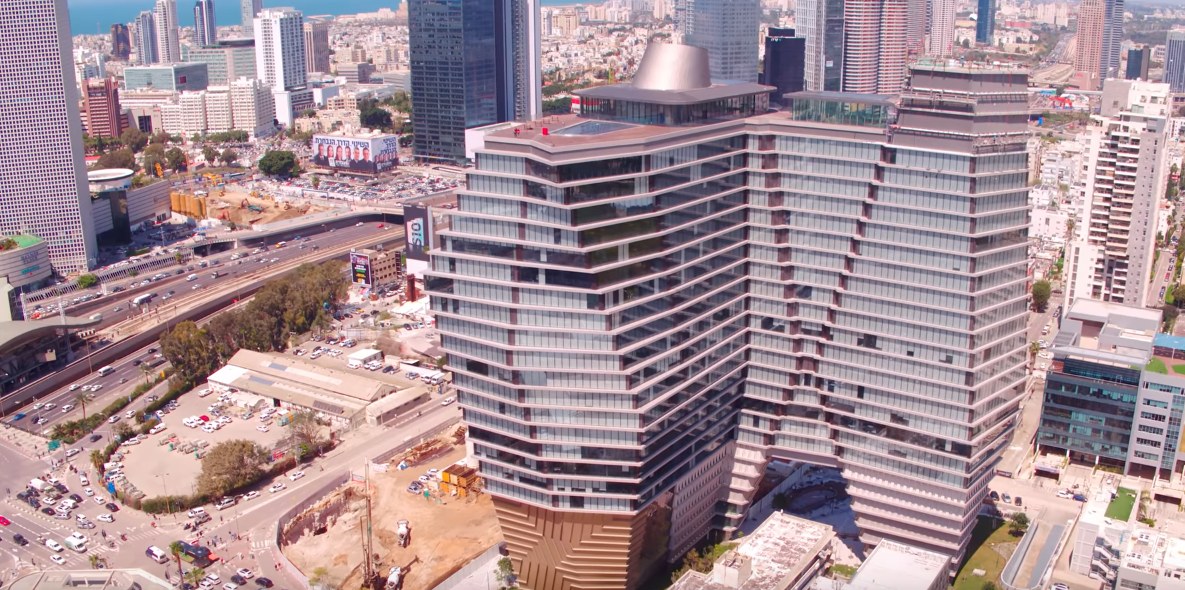 ToHA Building, Tel Aviv
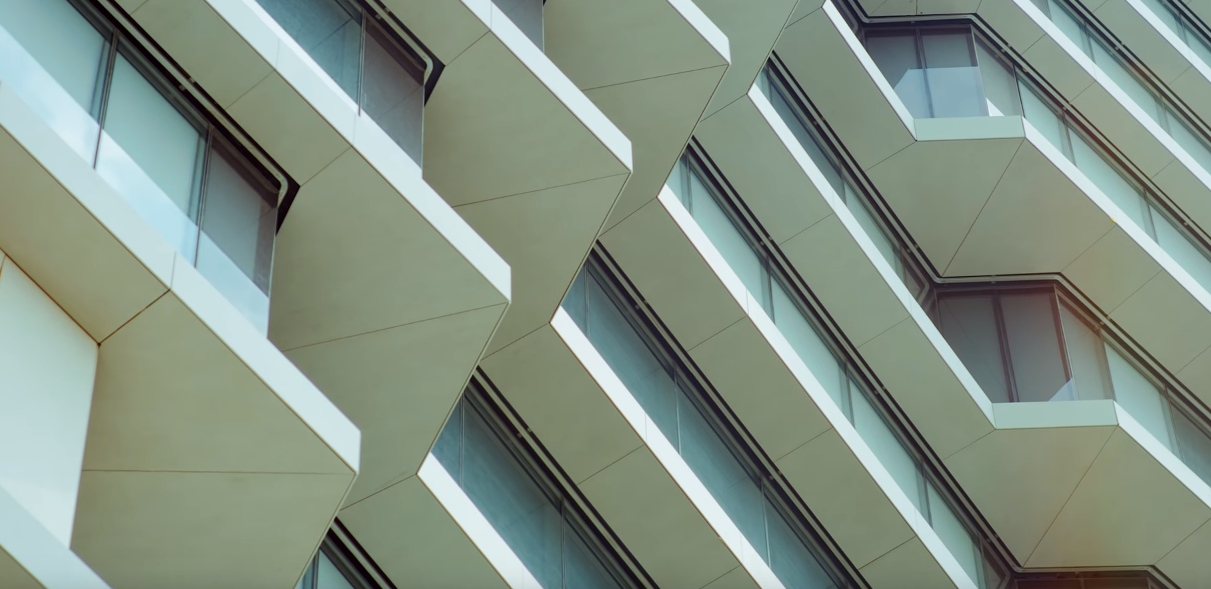 MIG-ESP® Exterior instead of mineral wool
bright and long lasting           appearance
No discoloration
Non-flammable
Salinator Penning House anno 1563
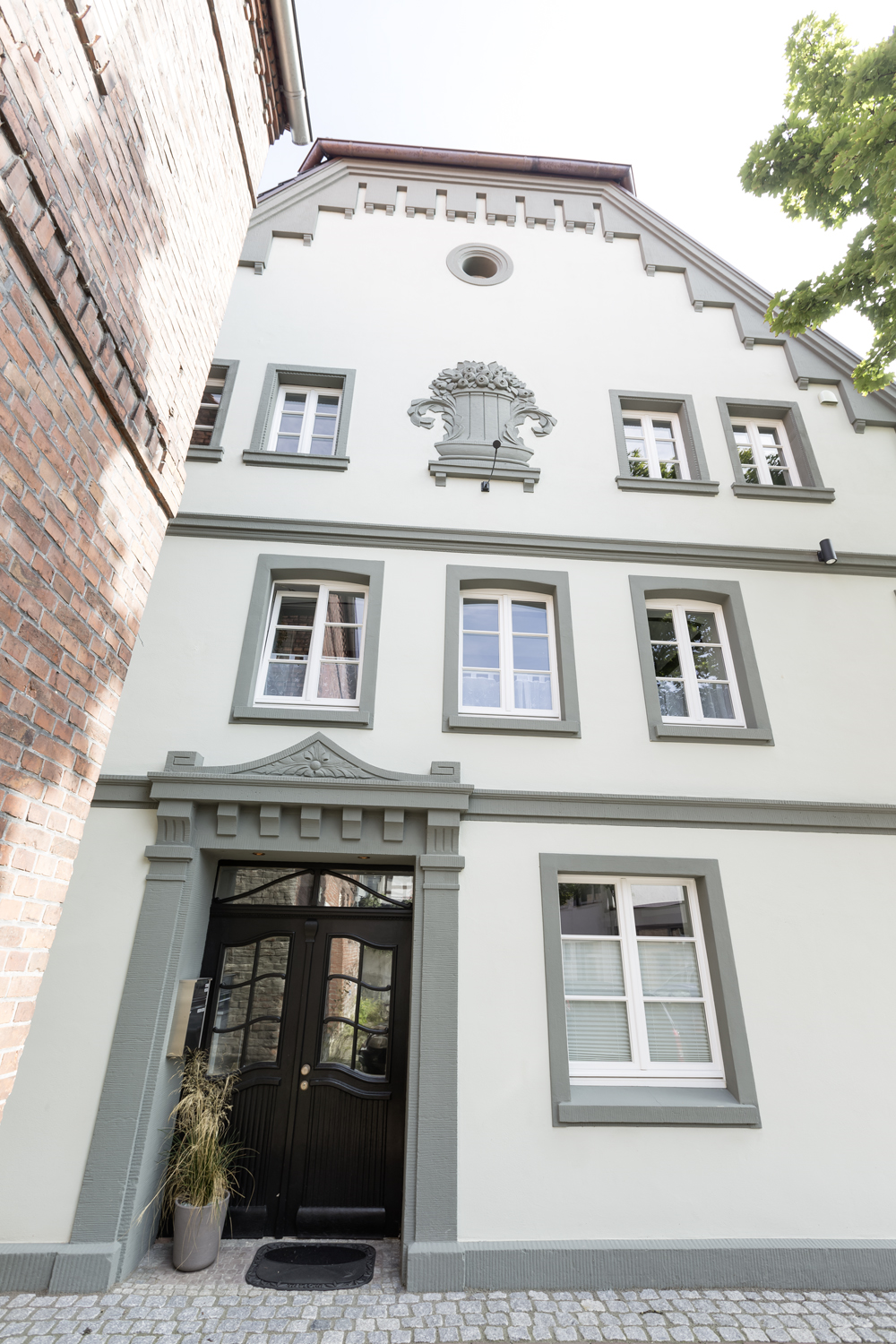 MIG products have been approved 
      by the States Monument Office in Münster

      Claims for this project
Non-flammable
Solvent-free
Thin-Layer isolation to remain the historical fassade in combination with energy efficiency

      
      This reference won a facade competition
Siemens office Shanghai
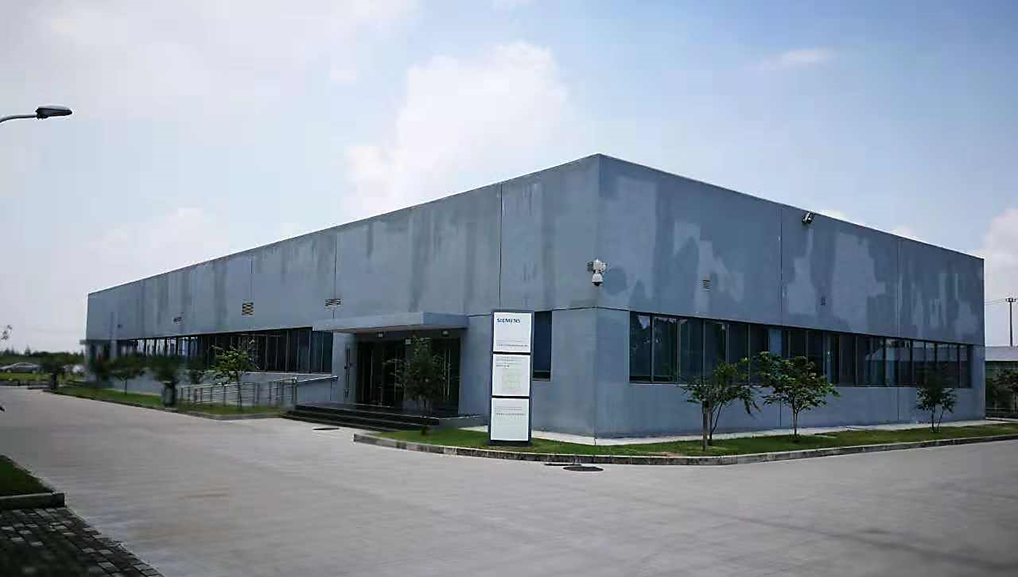 Siemens office in Shanghai, Jinshan
Interior and Exterior
Replacement of wet mineral wool to MIG products
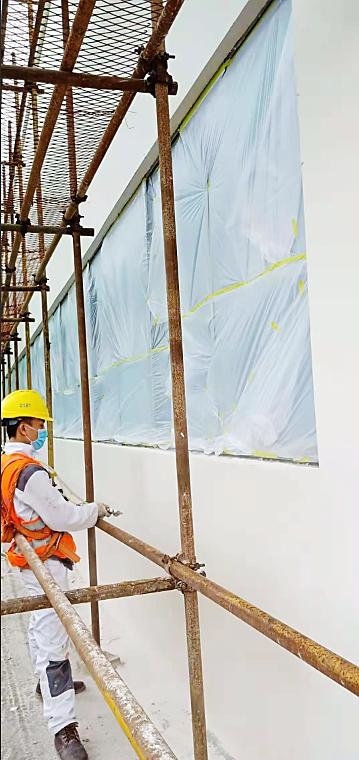 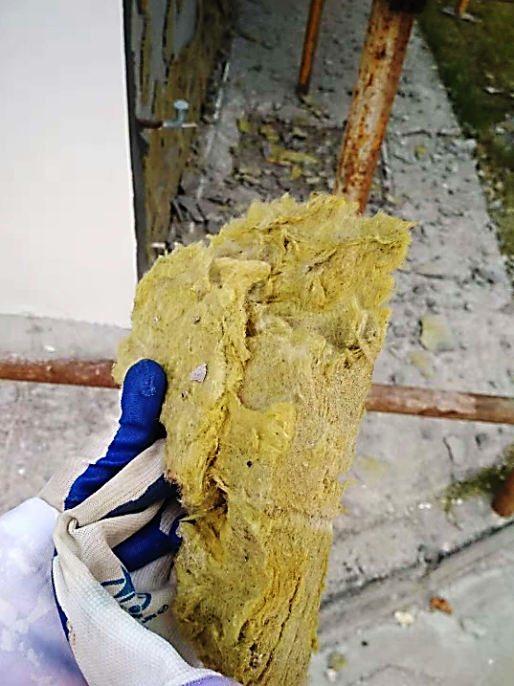 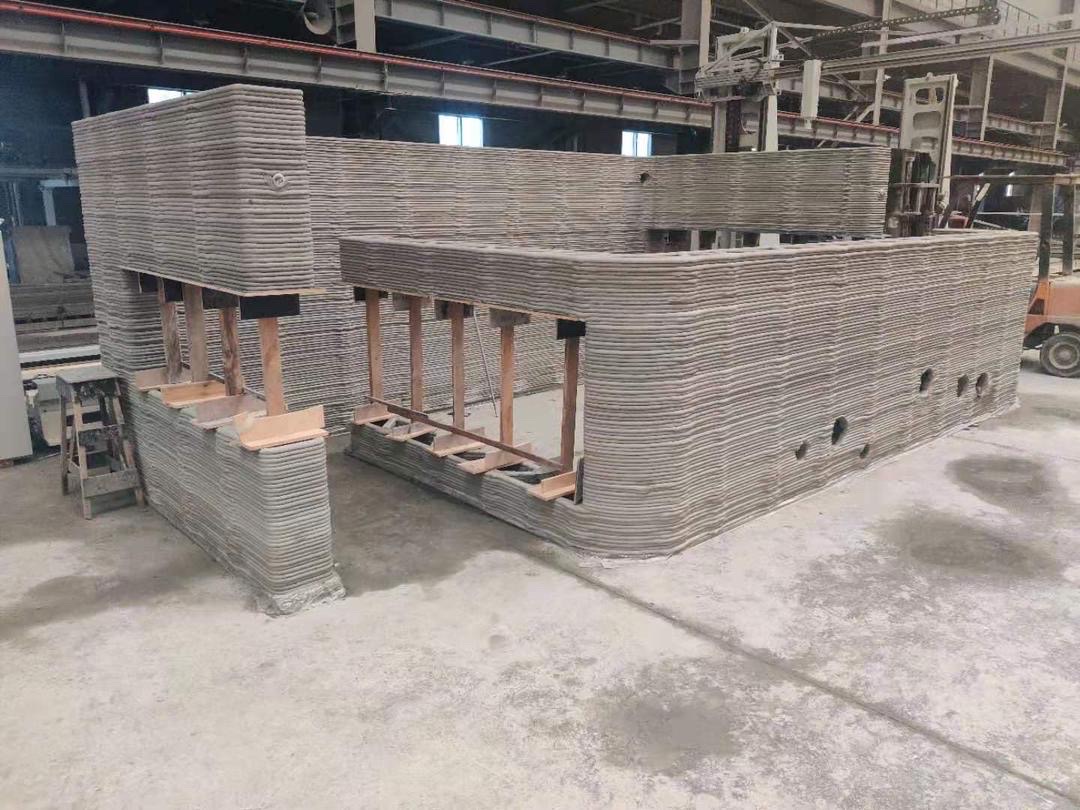 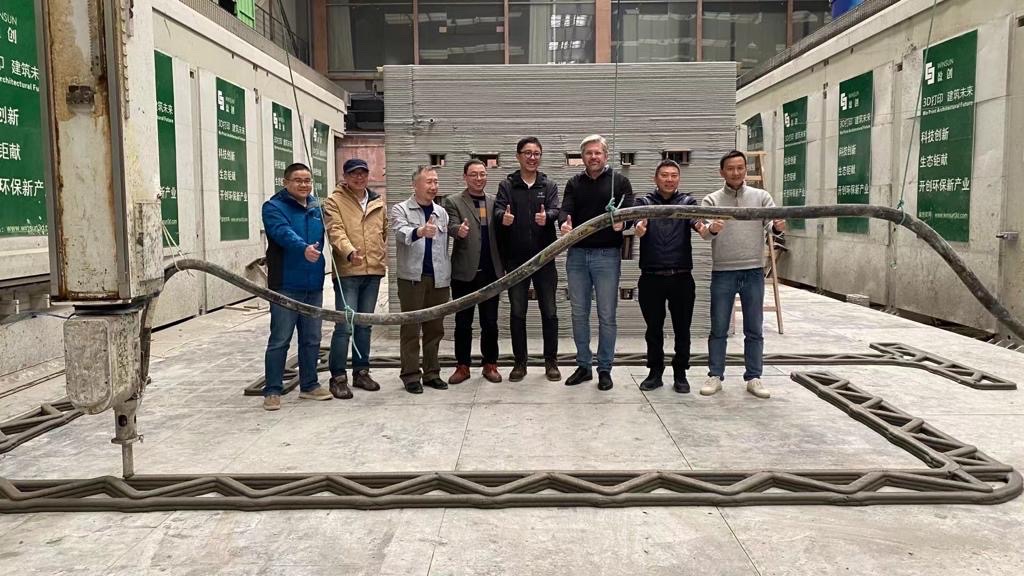 Future Construction 3D Printer
Siemens China
EU Project Saragossa, Spain
This project has received funding from the European Union’s Horizon 2020 research and innovation program under grant agreement N°680658. 
Project start 2015  60 residential units
https://www.innoradar.eu/innovator/934661058
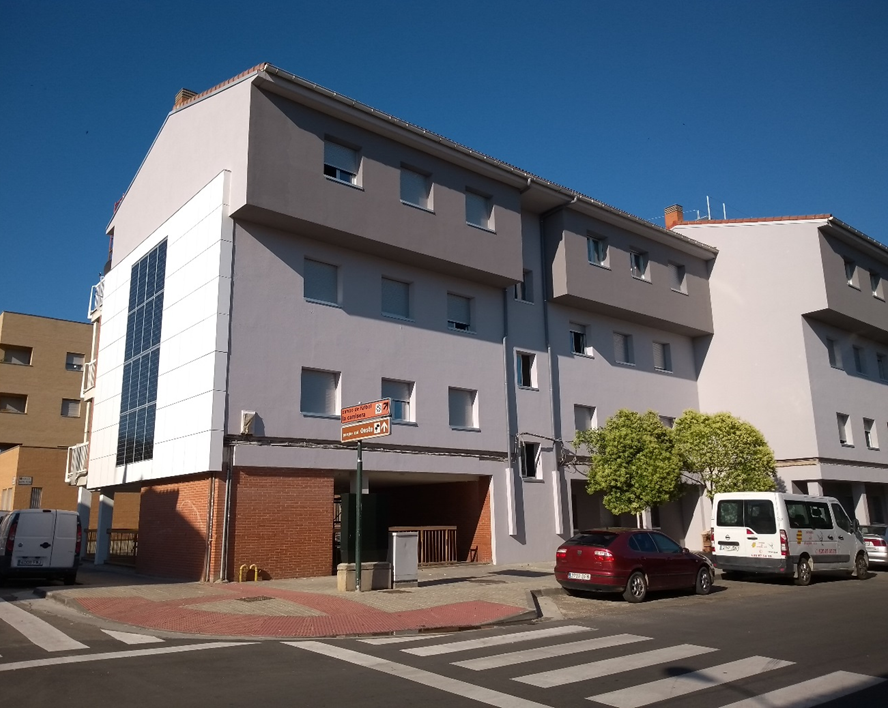 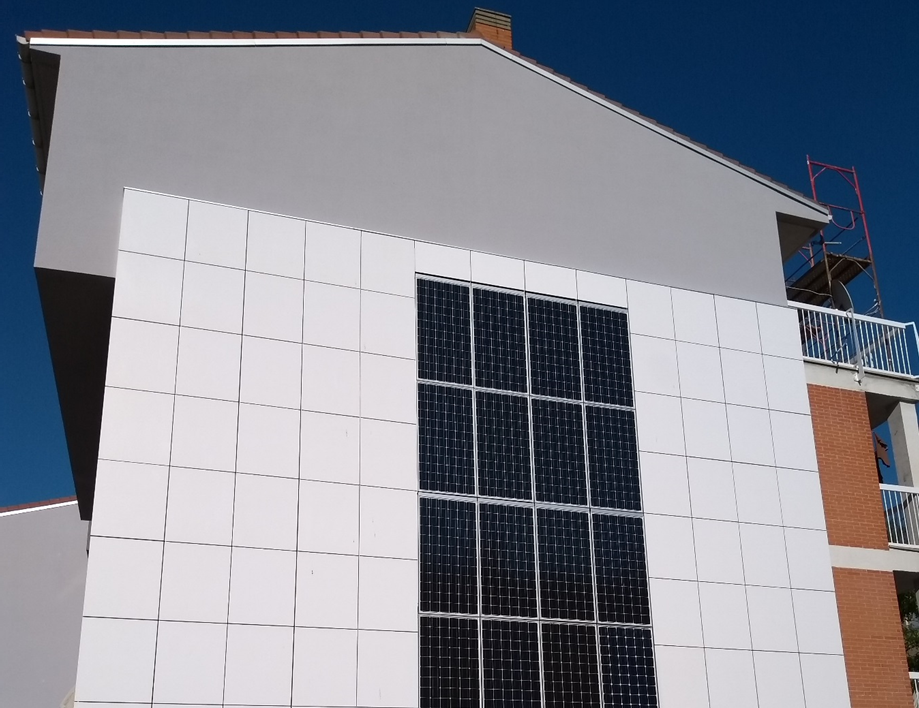 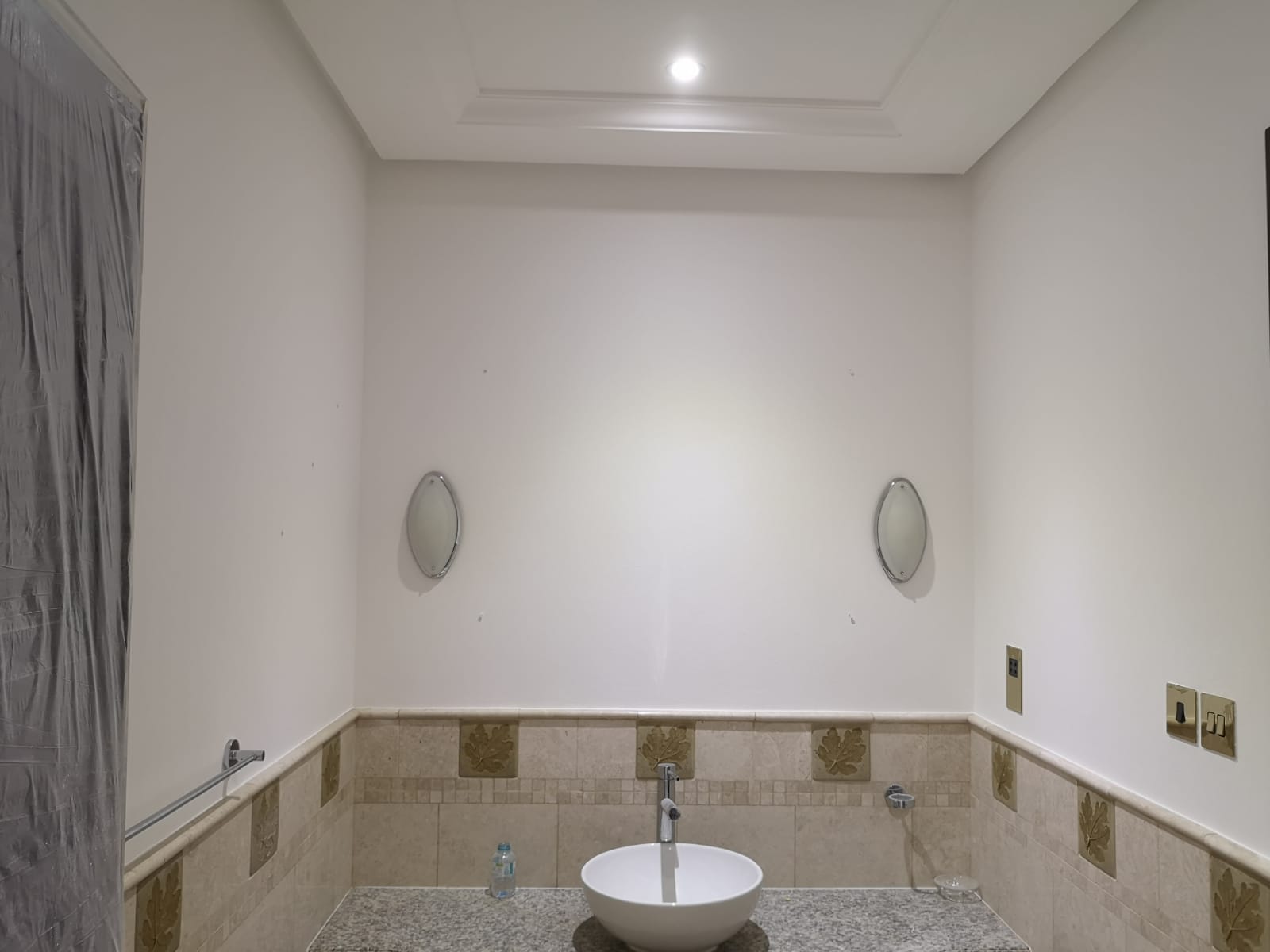 Villa L10 Palme Dubai Jumeirah with MIG
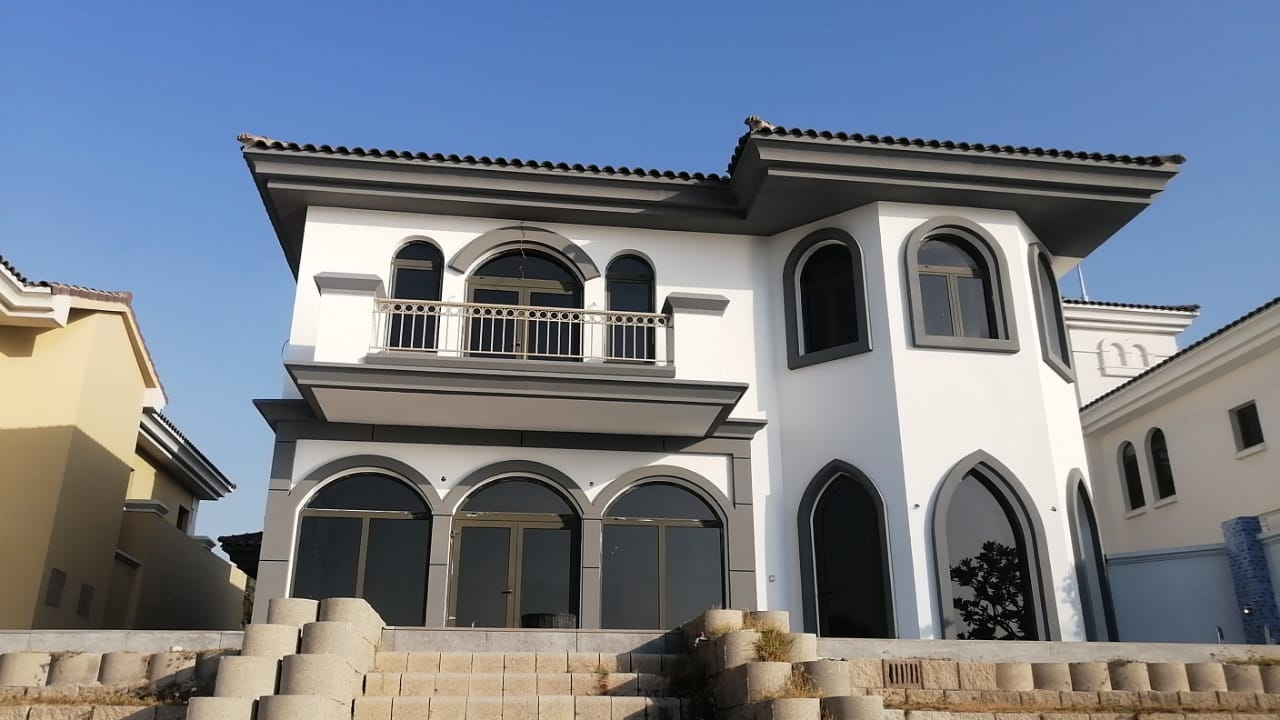 Refrigerated Container for Food
Test of Energy Consumption
Cooling 
Action
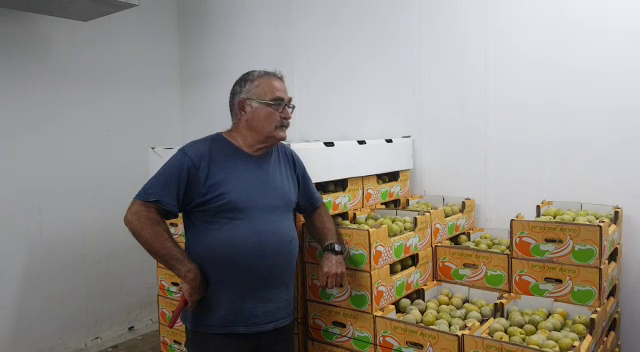 Reference Container 
without MIG DHMb® coating
25,8°C
Time: 76 min
Energy: 5,5 kW

With MIG-ESP® Interior, white
Time: 36 min
Energy: 3,19 kW

Size of Container: 4 x 5 m, height = 2,20 m 

Dry ceiling and walls still after 12 months.
2,0°C
Comparison of heating oil consumption
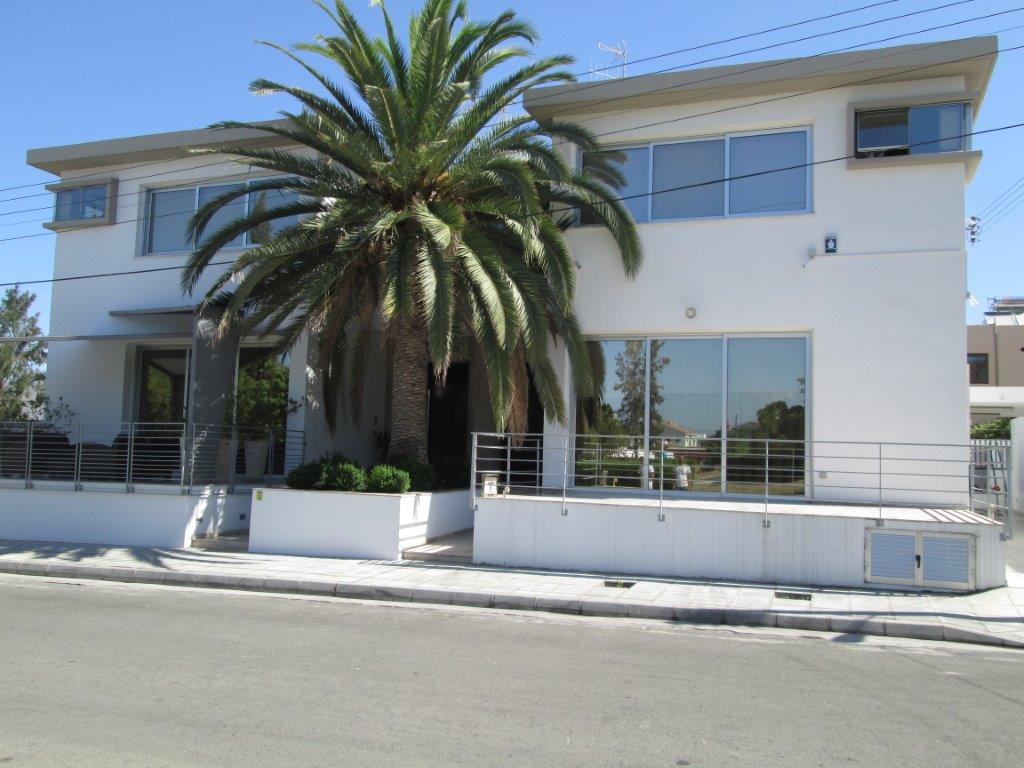 House A and House B are identical in size, interior design and wall and ceiling construction.

3 floors
Interior surfaces: 250 m2
Year of construction 1988
Location: Nicosia (Cyprus)
A
B
Comparison of heating oil consumption
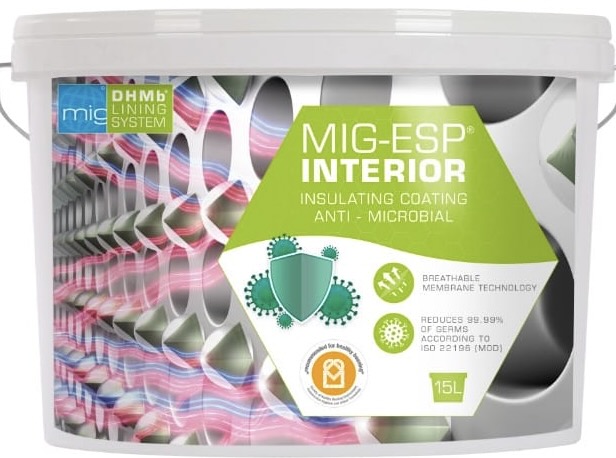 Hygiene & Desinfection
We had our product MIG-ESP® Interior tested by the testing institute Quality Lab - Biomaterial Testing, for Escherichia coli DSM and Staphylococcus aureus DSM (MRSA).
The antibacterial activity of the germs was tested on a plastic surface coated with MIG-ESP® Interior. 

The result confirms an 
antimicrobial reduction of 99.99%



Test report according to ISO 22196 (Mod)
Measurement Staphylococcus aureus DSM: 191203-10313-22196-01
Measurement Escherichia coli DSM: 191203-10313-22196-02
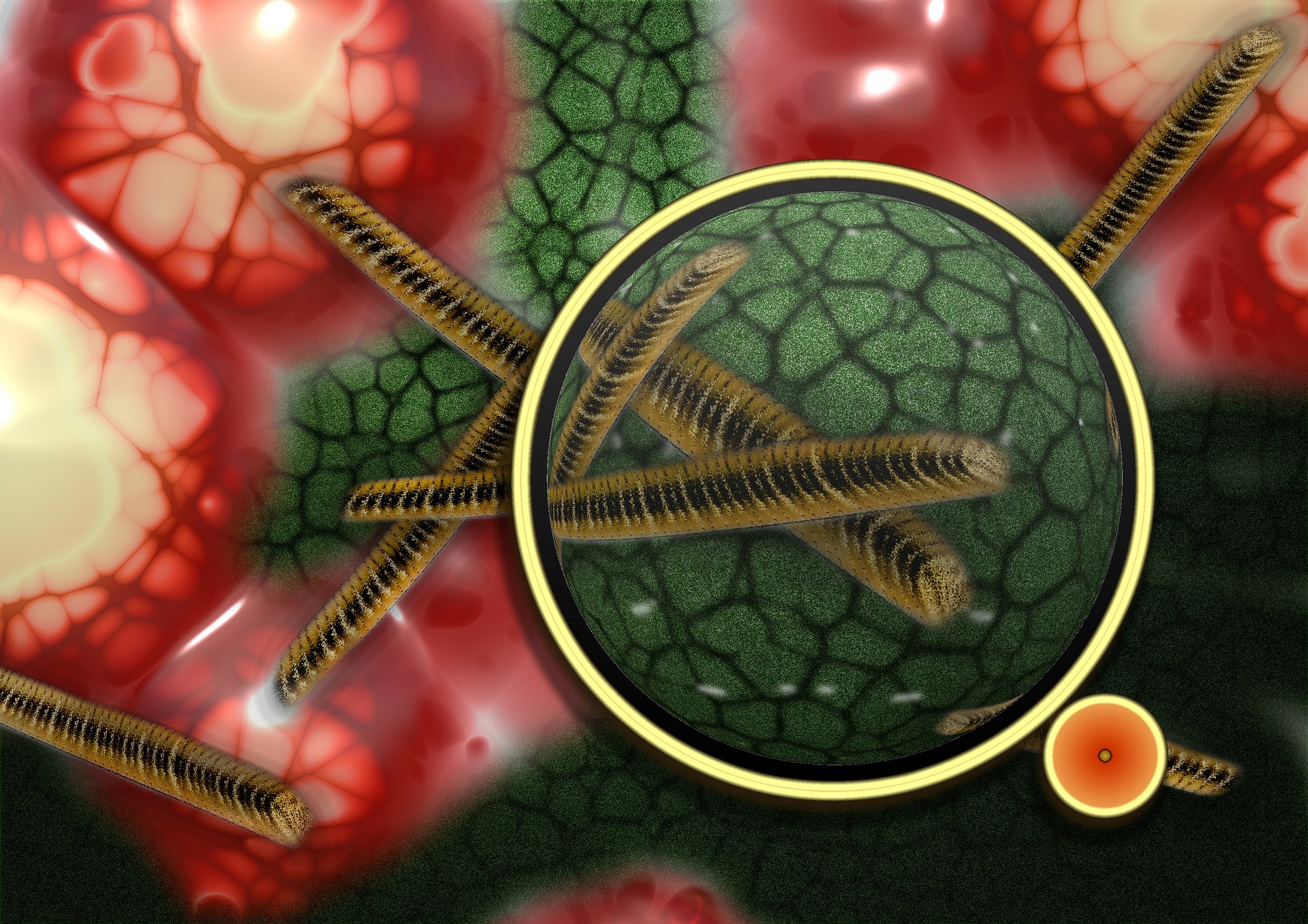 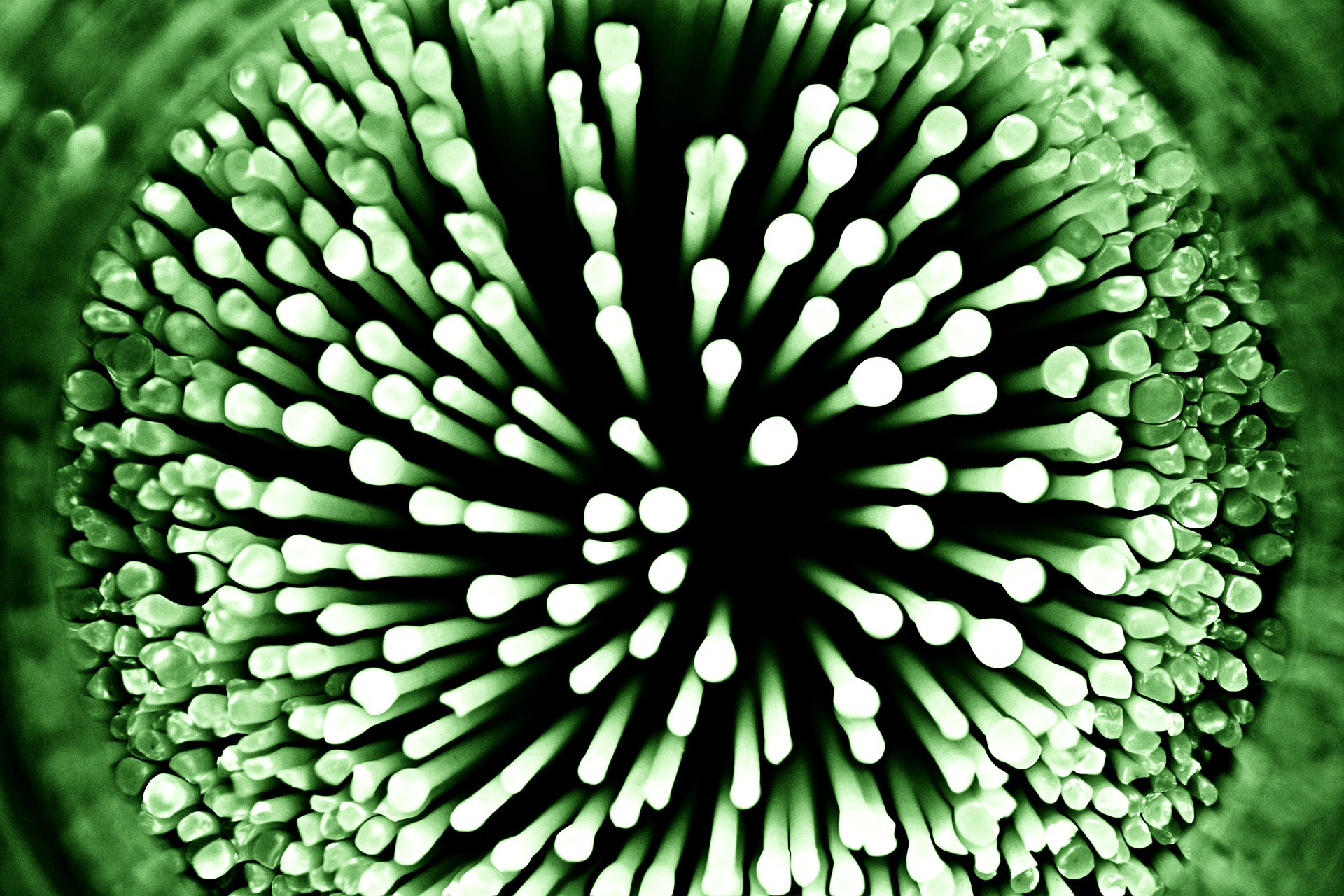 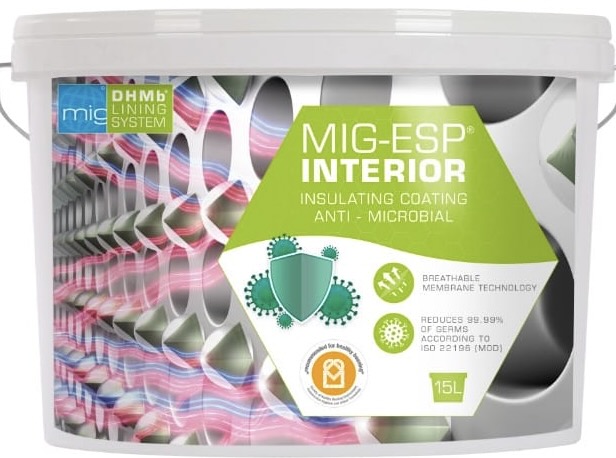 Antimicrobial Zollernalbklinik ZNA 
central emergency room
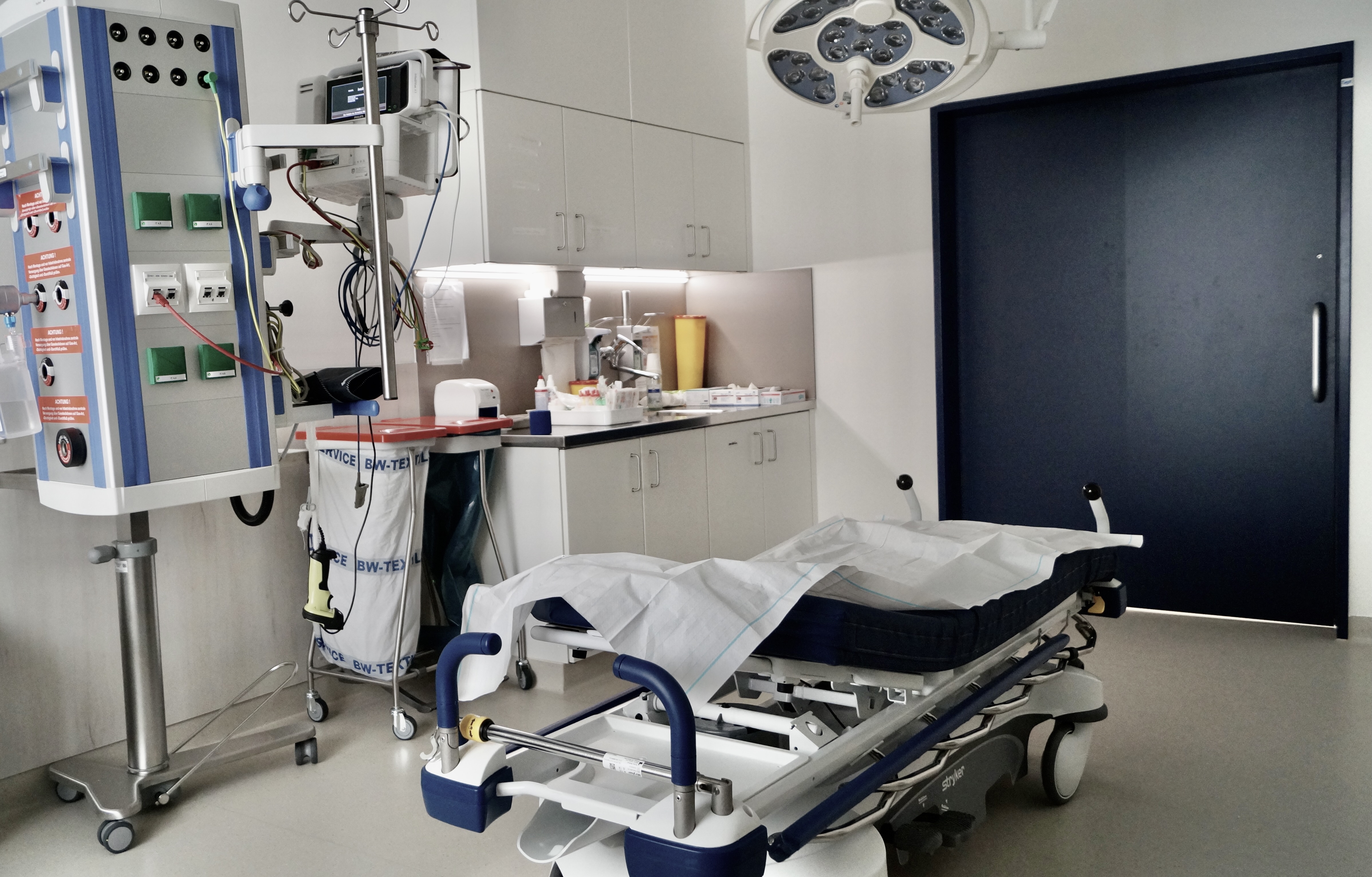 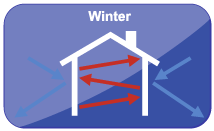 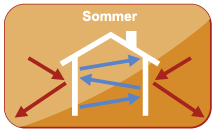 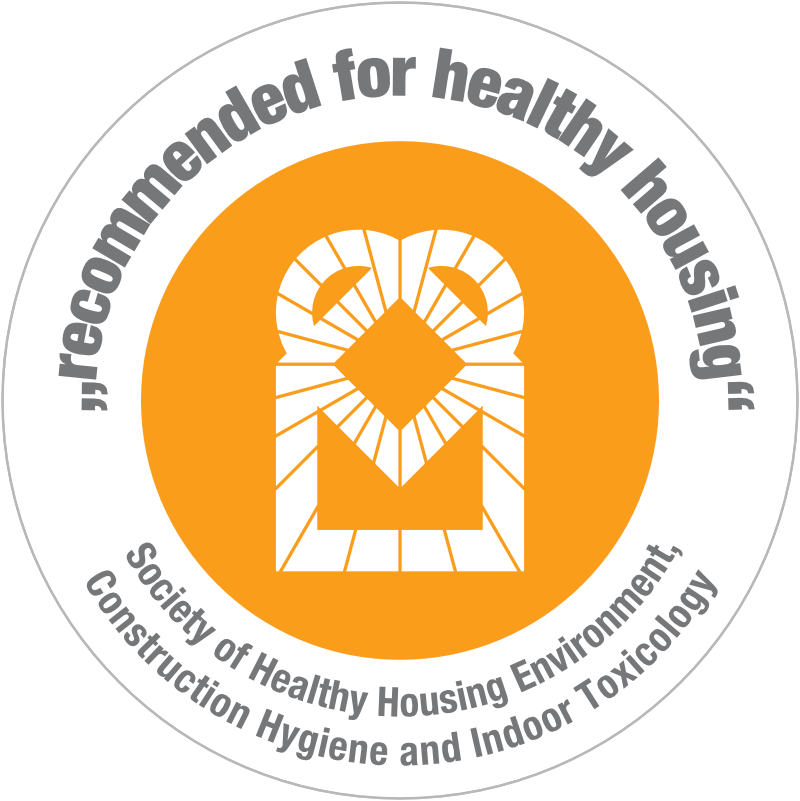 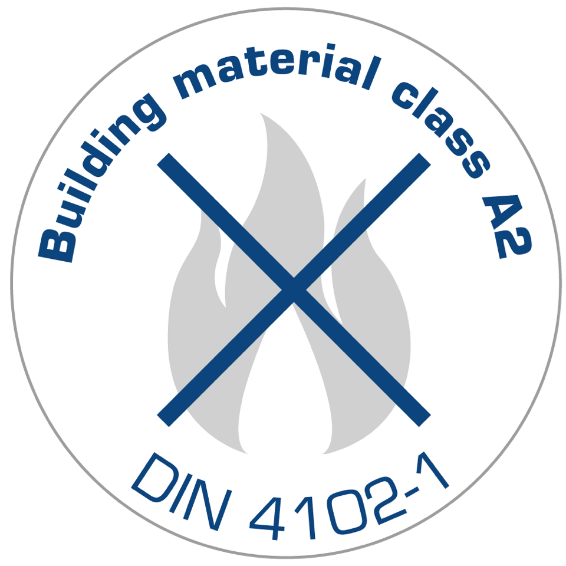 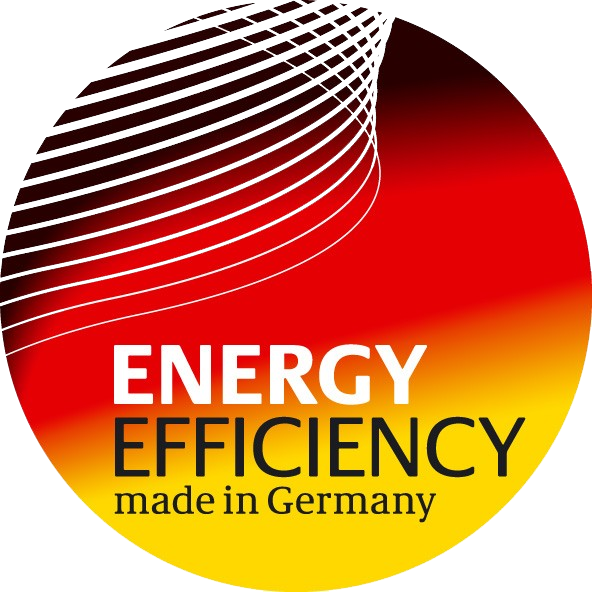 Healthcare (Fine Dust and 
 Pathogen Reduction 99,99 %)

 Energy-Efficiency  up to 50% 
         
 Surface-Protection

 Noise-Reduction

 Indoor Microclimate 

 Fire-Protection

 Non-Toxic

 Odor-Neutralizing

 UV+IR Radiation Reflection 95 %
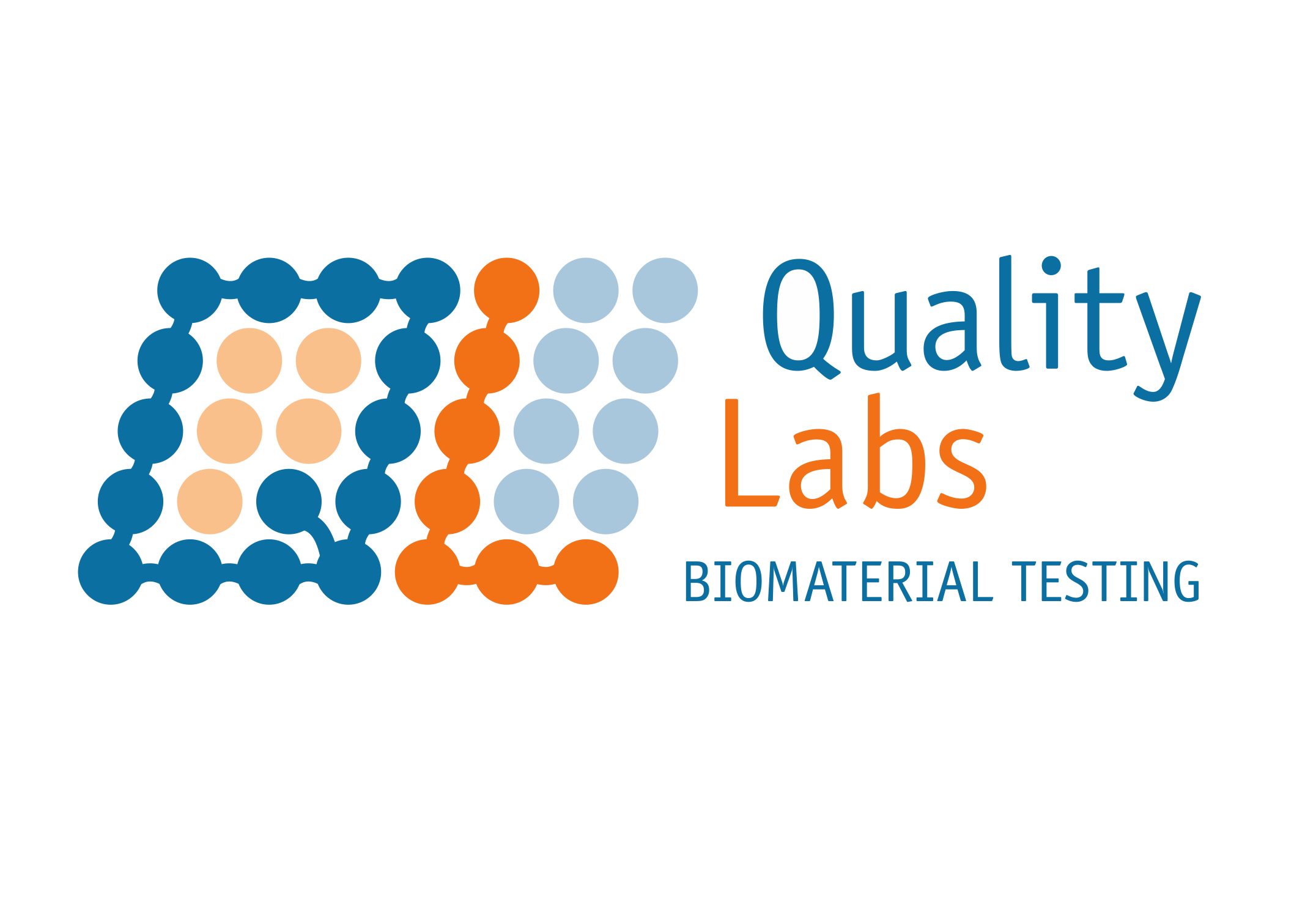 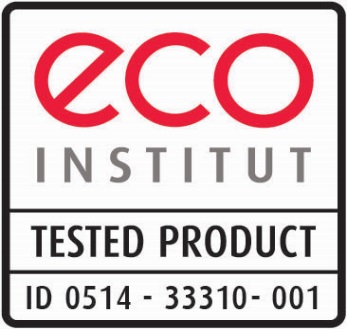 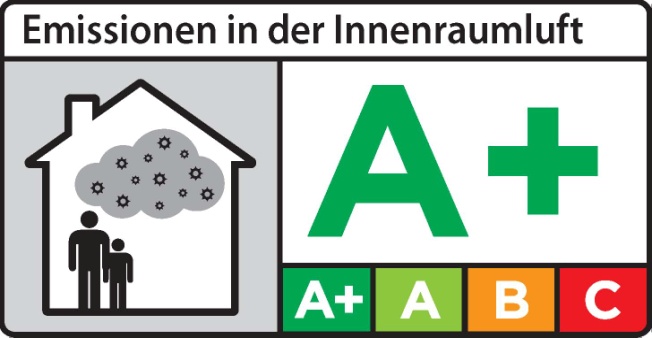 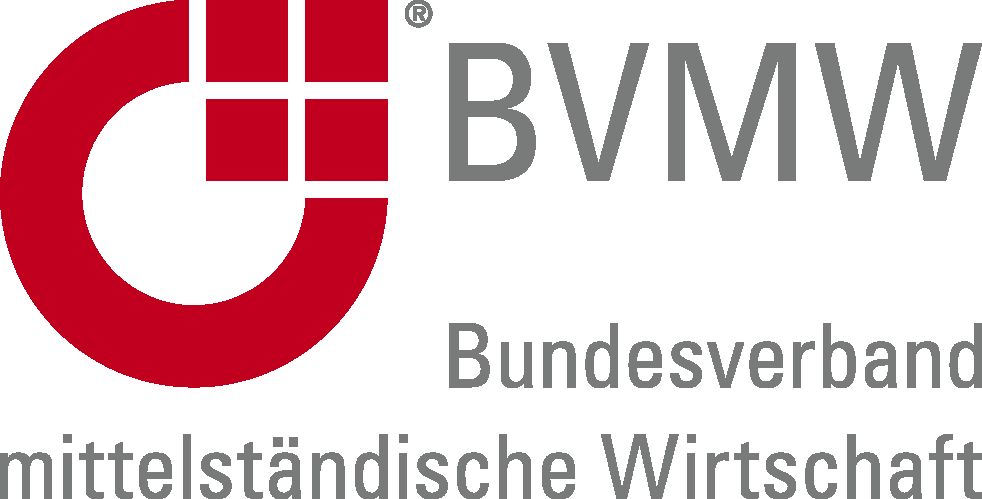 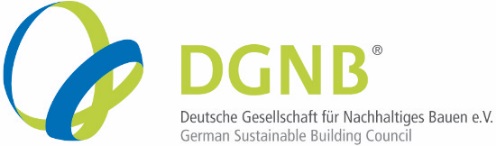 Australia
Canada
China
Egypt
France
Hong Kong
Indonesia
Israel
Italy
Kuwait
Lithuania
Montenegro
Portugal
Switzerland
Serbia
Thailand
VAE
Our international Partners
Thank you for your Attention!
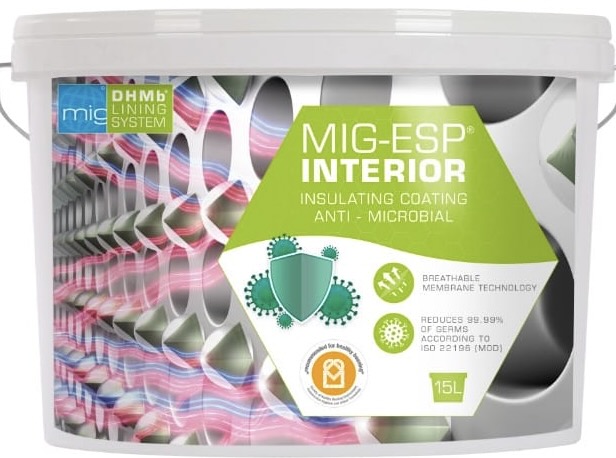 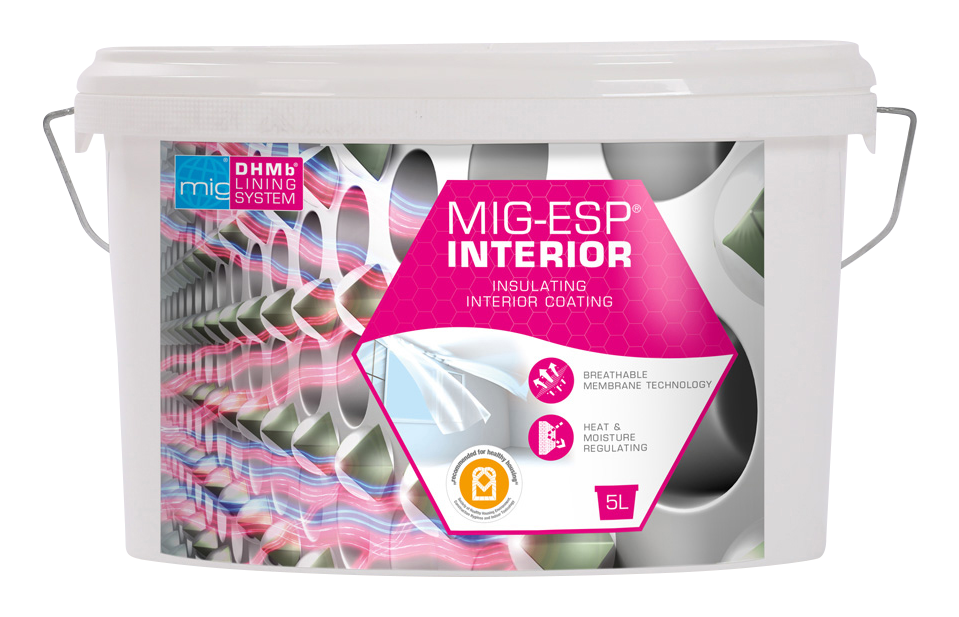 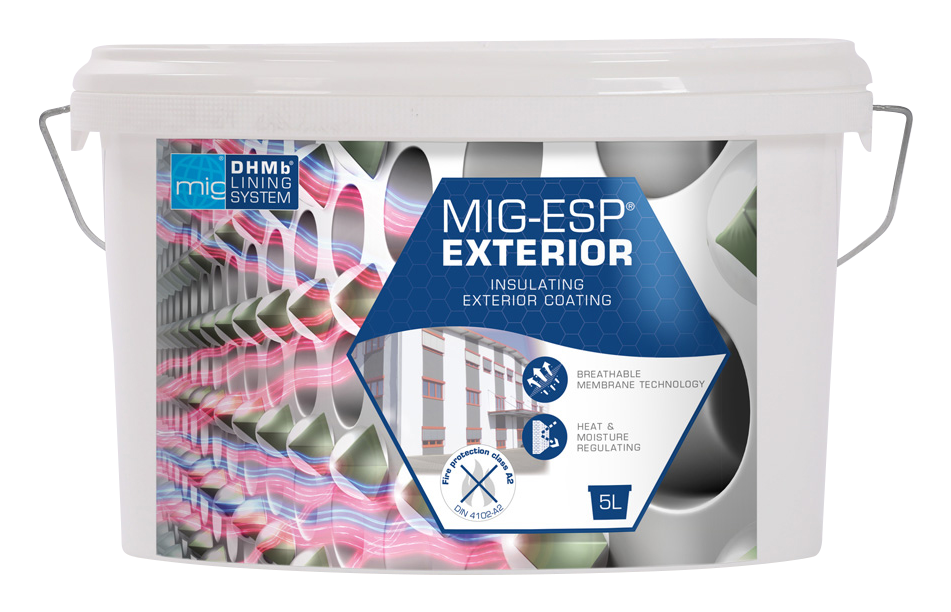